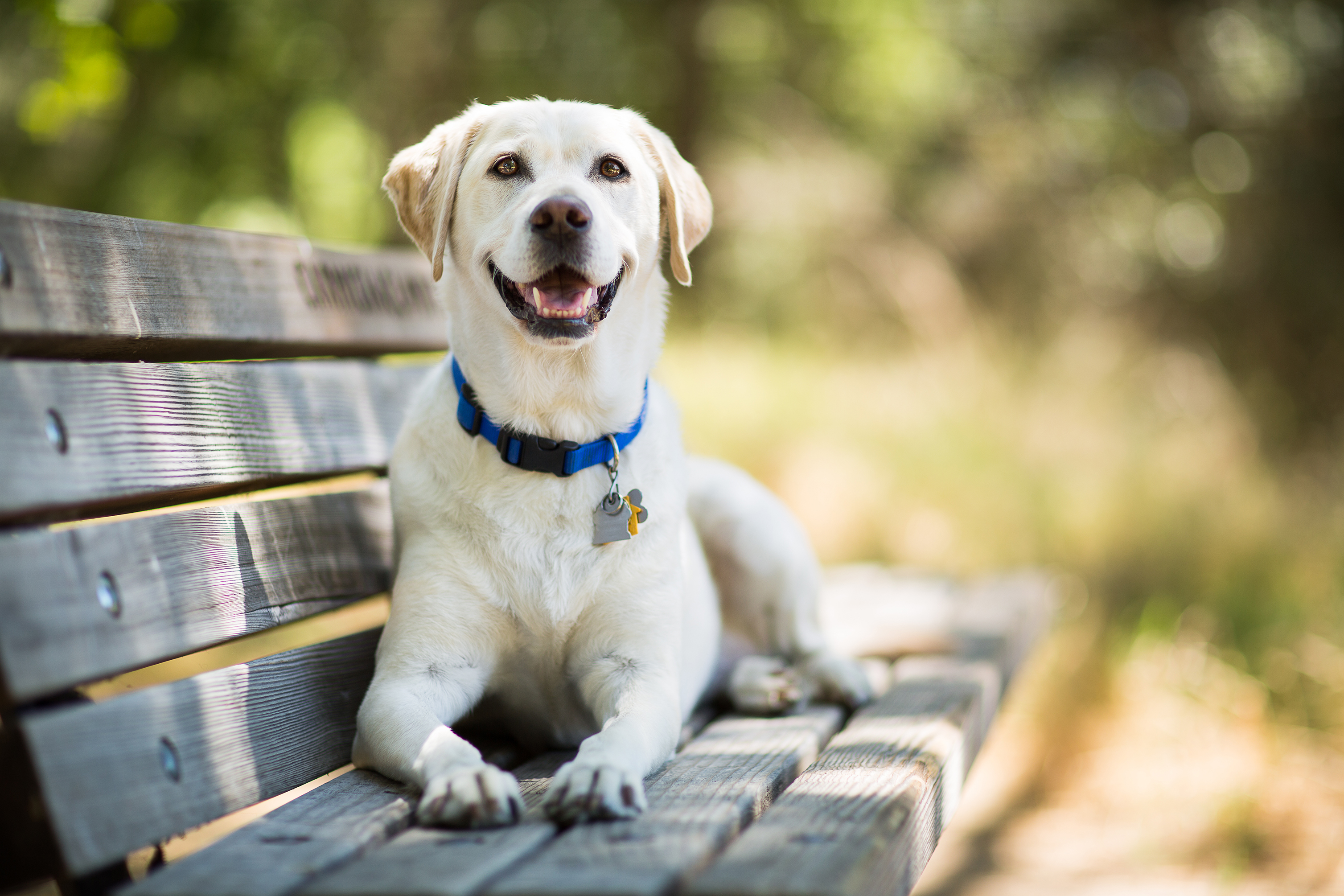 Return to Home
Hello!
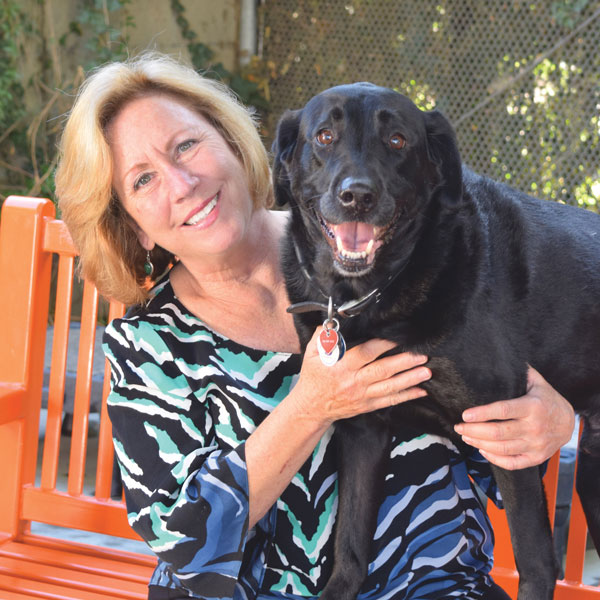 Gina KneppNational Shelter Engagement Director
g.knepp@foundanimals.org
916-230-4533
2
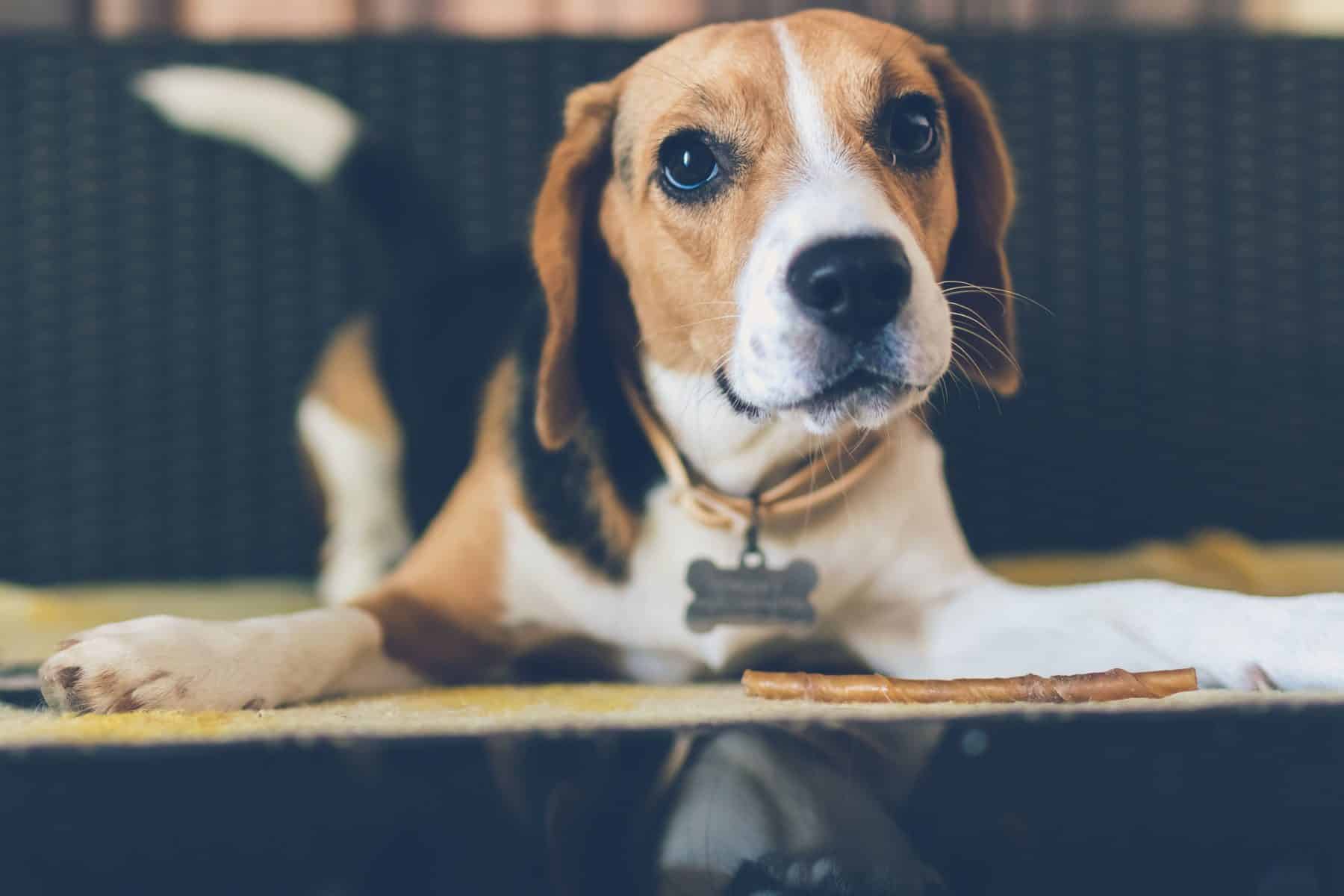 RTH – Why is it important?
 
Demonstrates our commitment to the human animal bond
Decreases length of stay
Improves customer satisfaction
Minimizes the number of animals in the shelter
Enhances morale within the shelter
Saves money
Reduces intake
Allows us to focus more on the animals that need us most 
A great way to involve volunteers
It’s the right thing to do









.
3
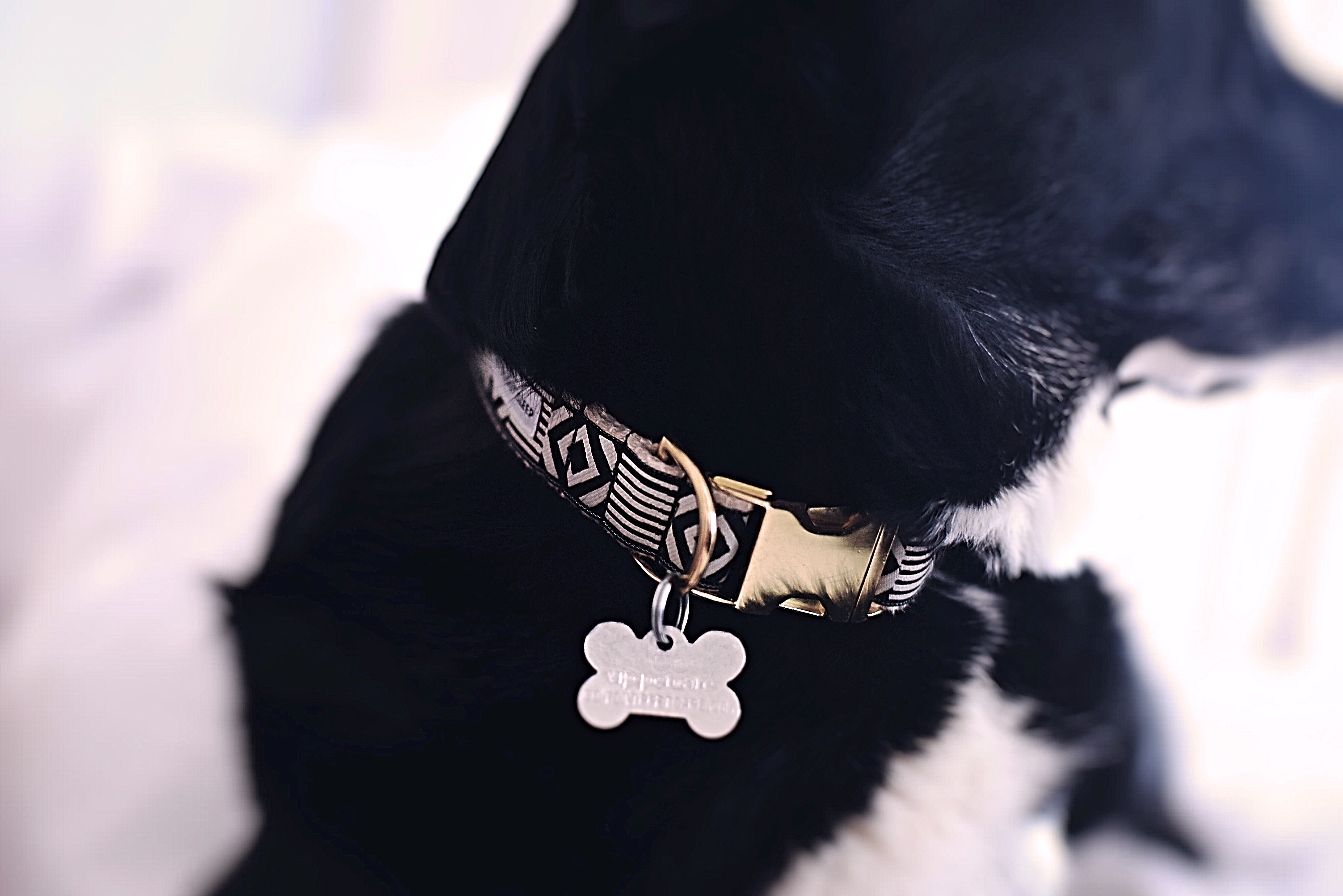 RTH to do list: 

Culture
Website:  Clear, thorough, actionable, friendly 
Prevention: Tag and chip
Technology
Lost/Found reports: public facing
Marketing the pet ID –a lot
Field Services – let them be amazing 
Data (and more data)
Let the community help you
Utilize volunteers
Model the behavior we want to see
4
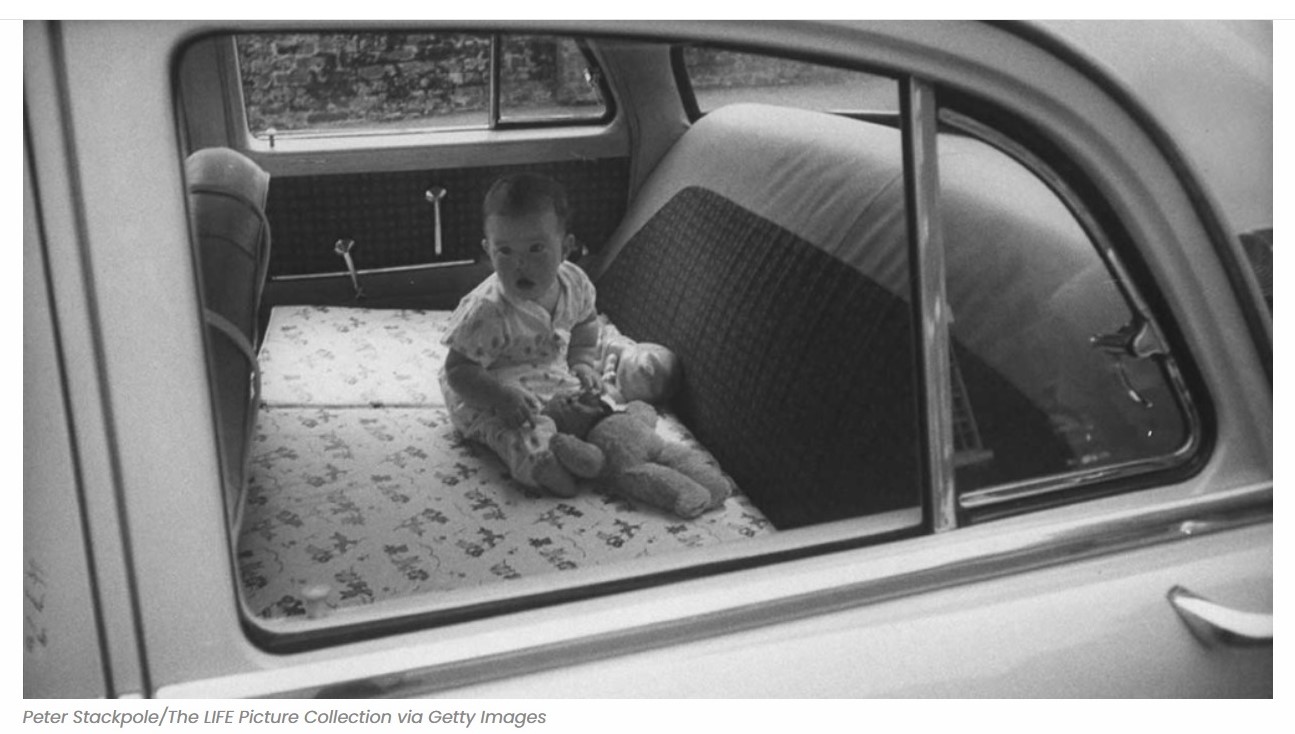 5
Vince and Larry
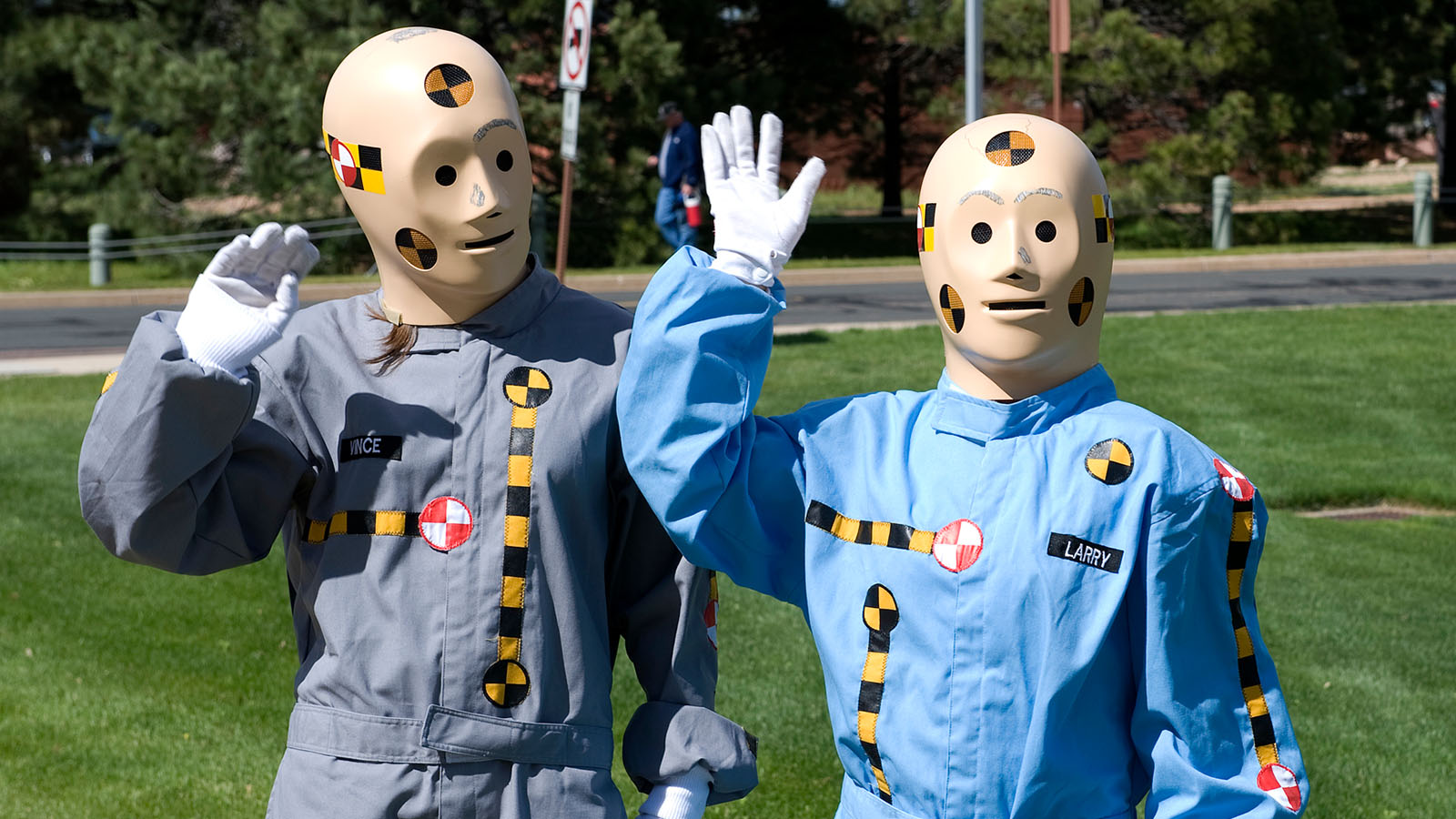 6
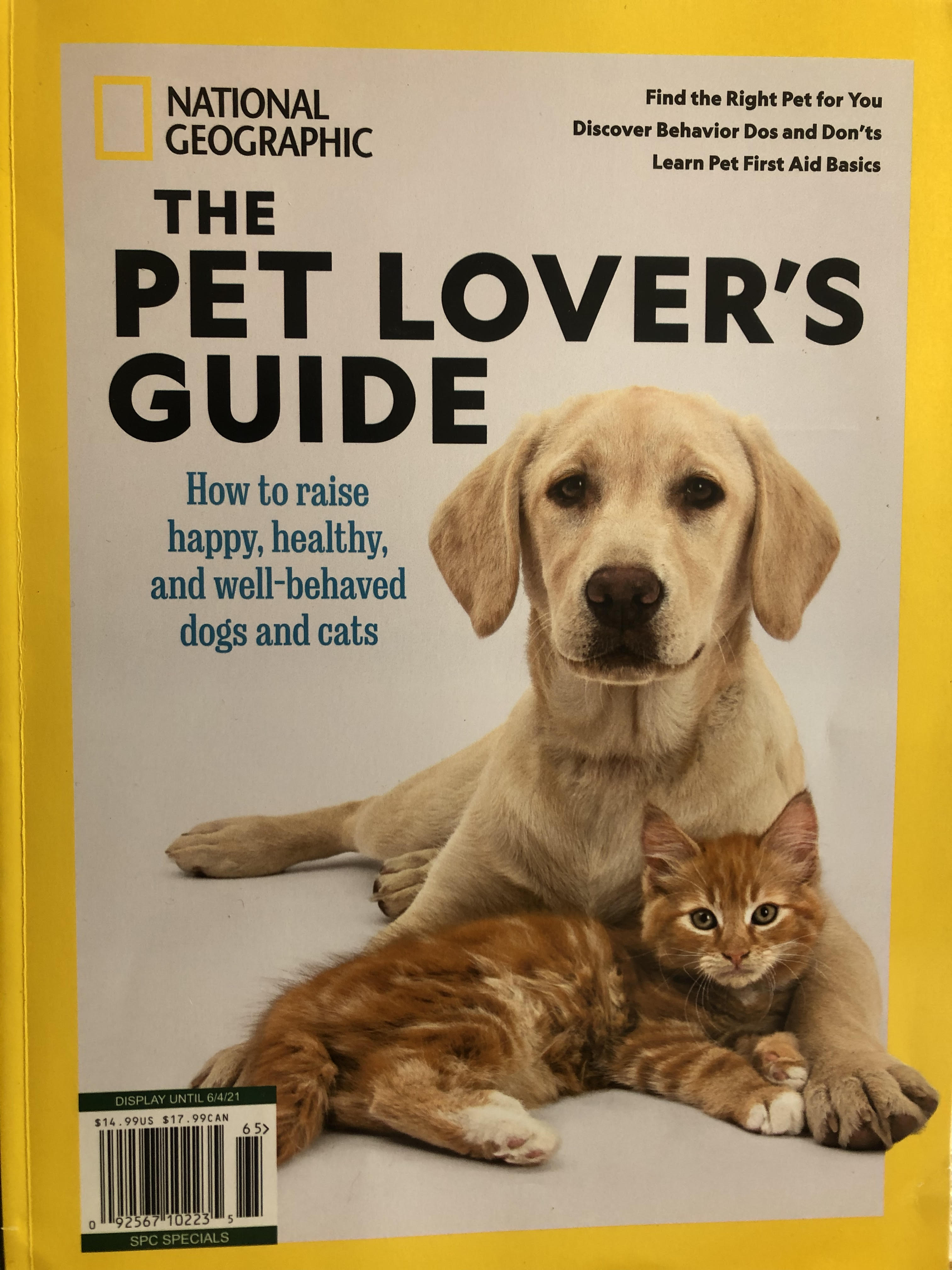 Influencing Behavior
17% of U.S. Adults under 25 surveyed say they read National Geographic Magazine regularly. That's a huge reach for a magazine. Even for older generations, about 1 in 10 U.S. adults who are 55 or older regularly reads the magazine.
7
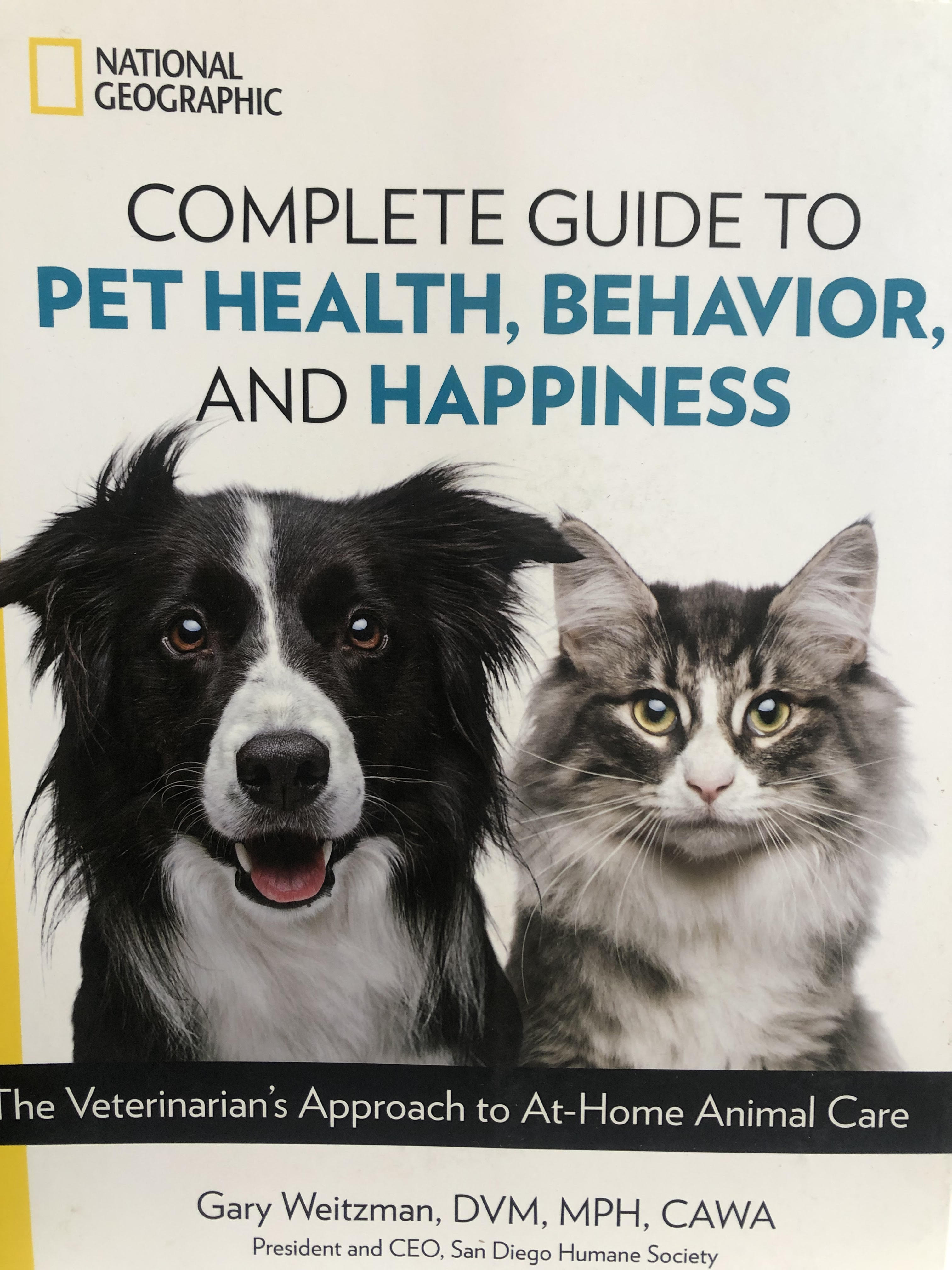 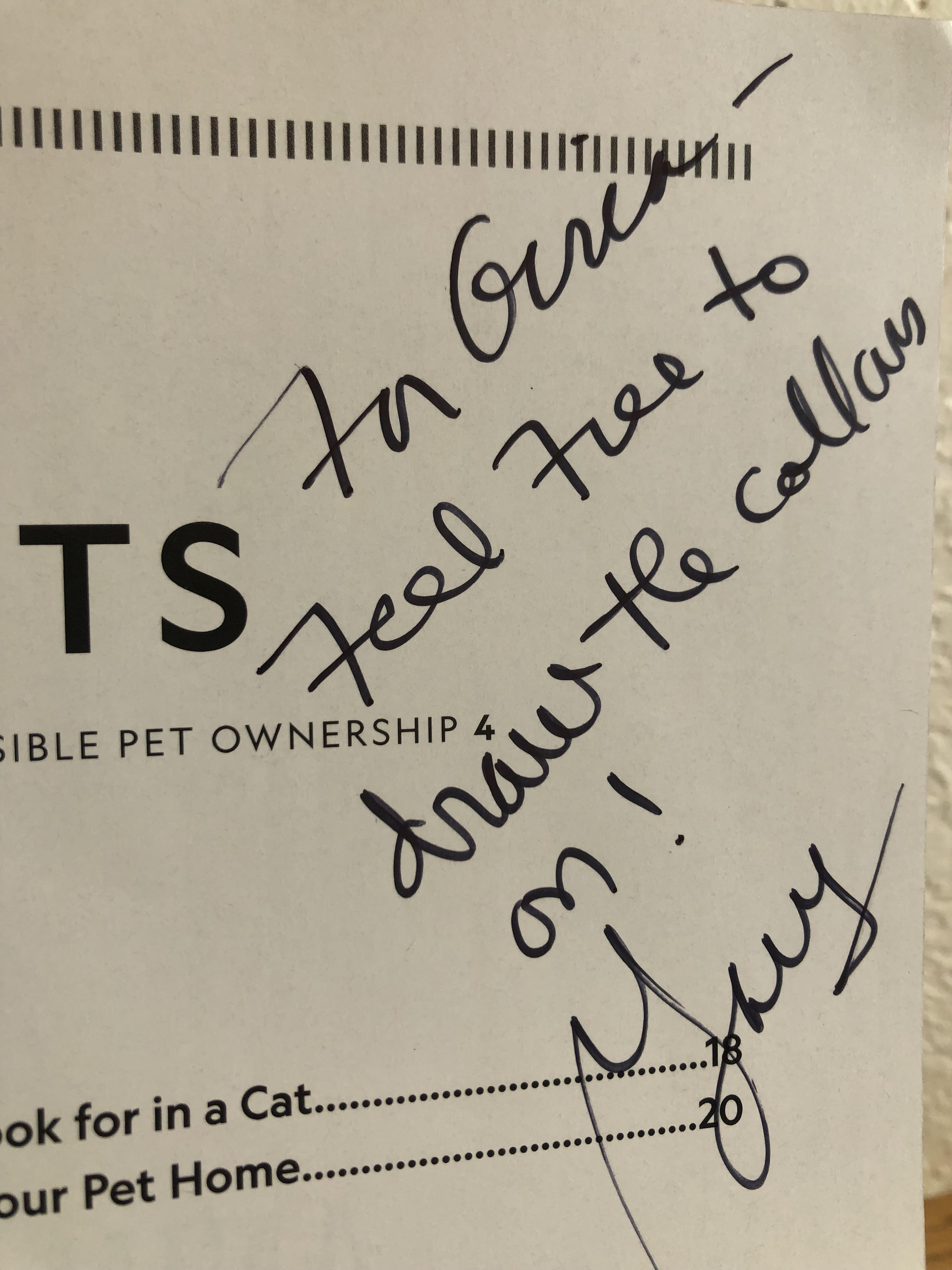 8
Design Images
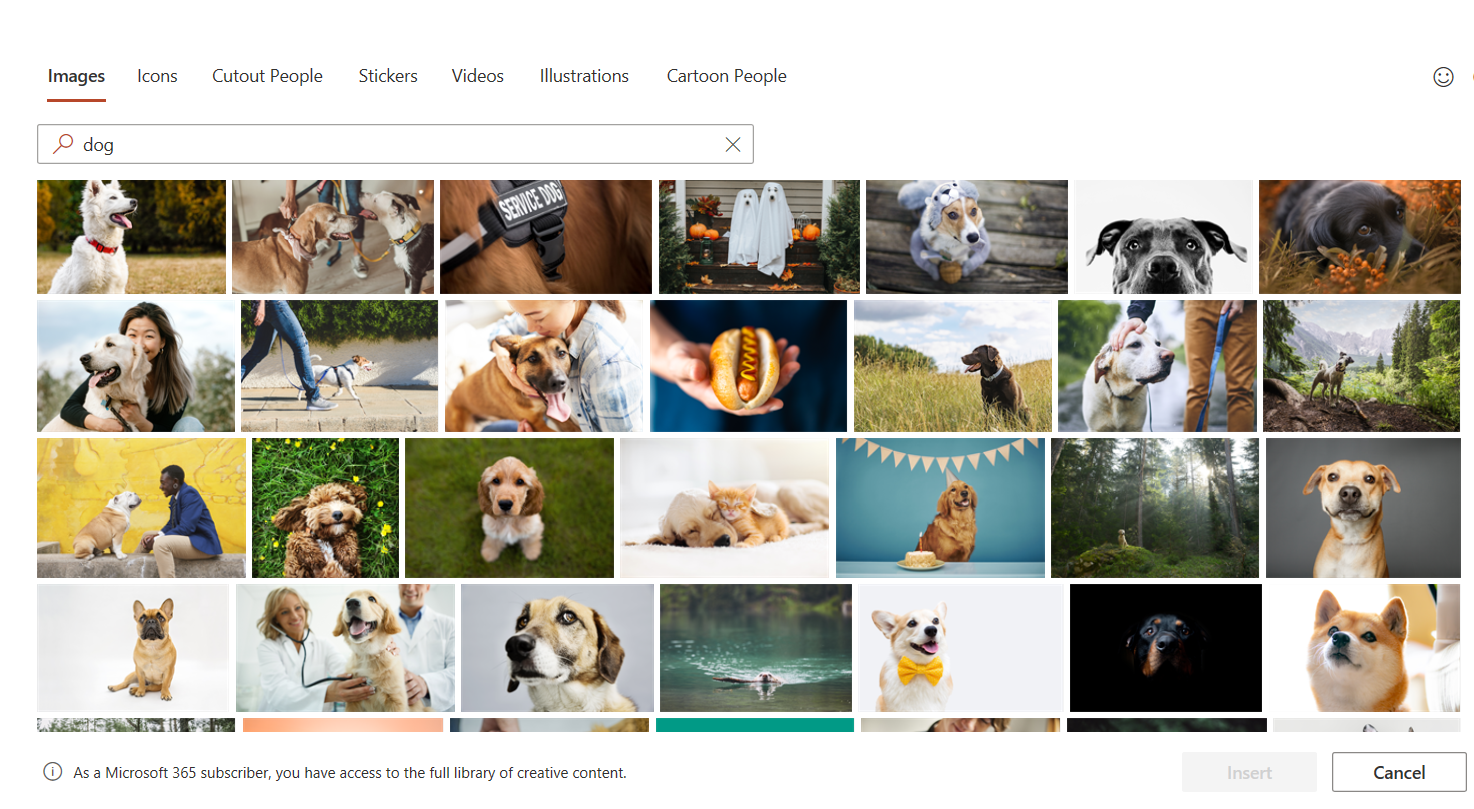 9
Naked Dogs Everywhere
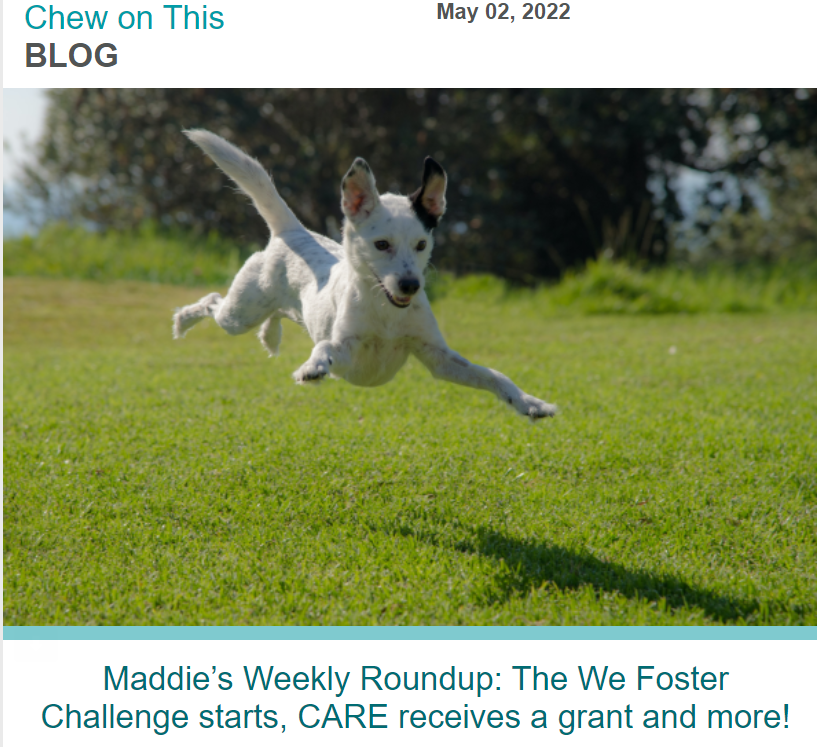 10
Oops
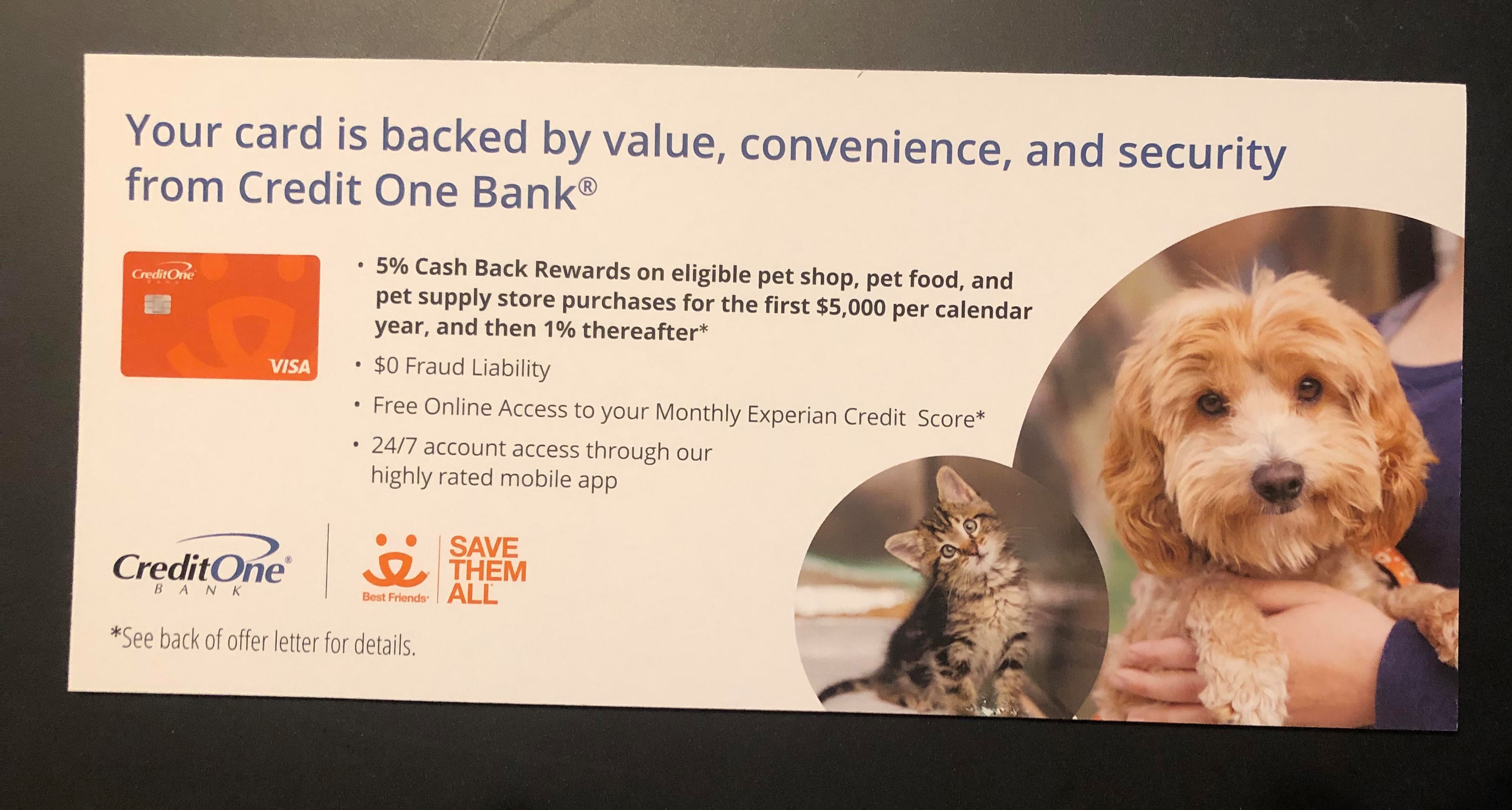 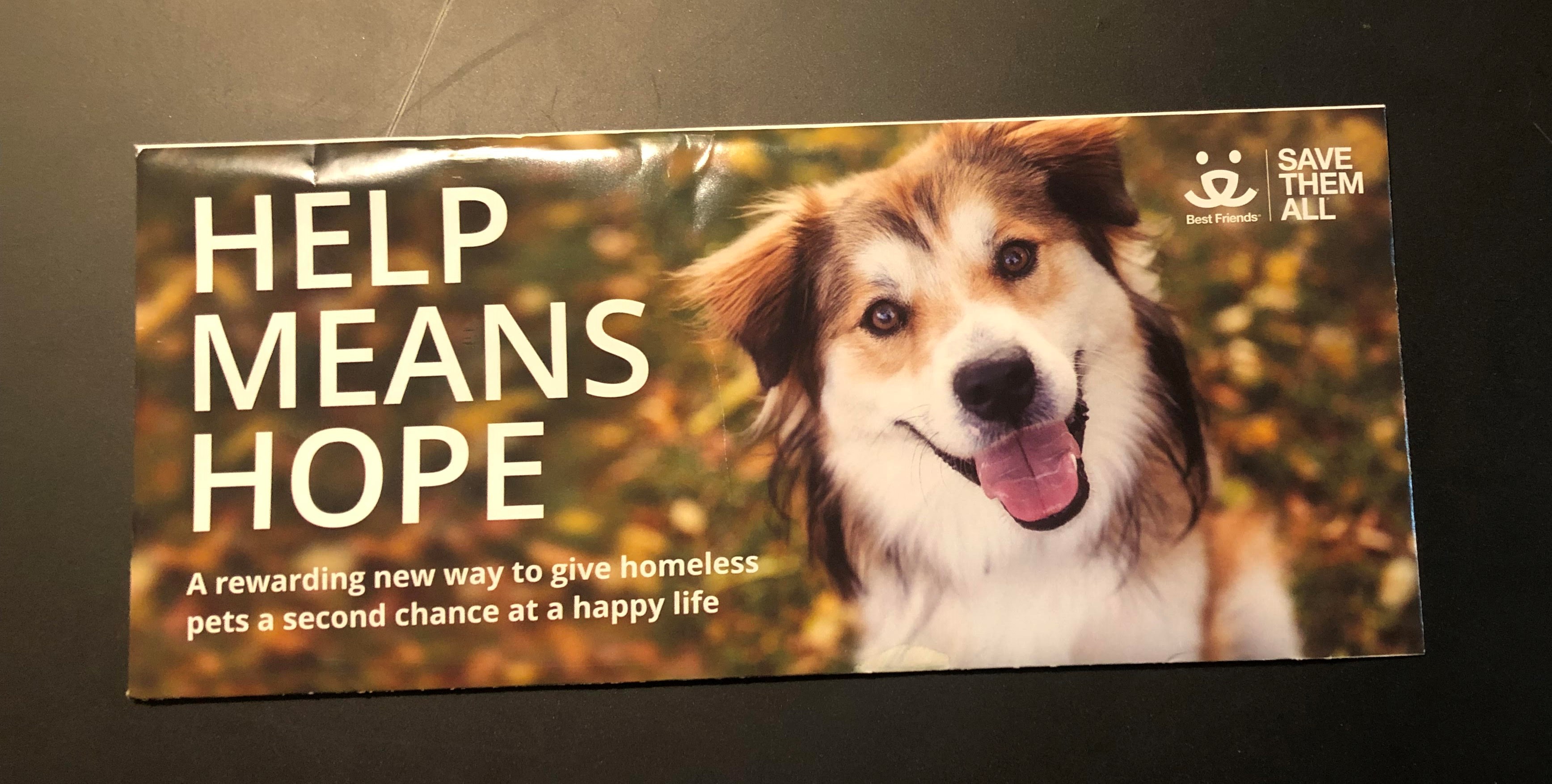 11
[Speaker Notes: Julie Castle story]
This makes my heart sing
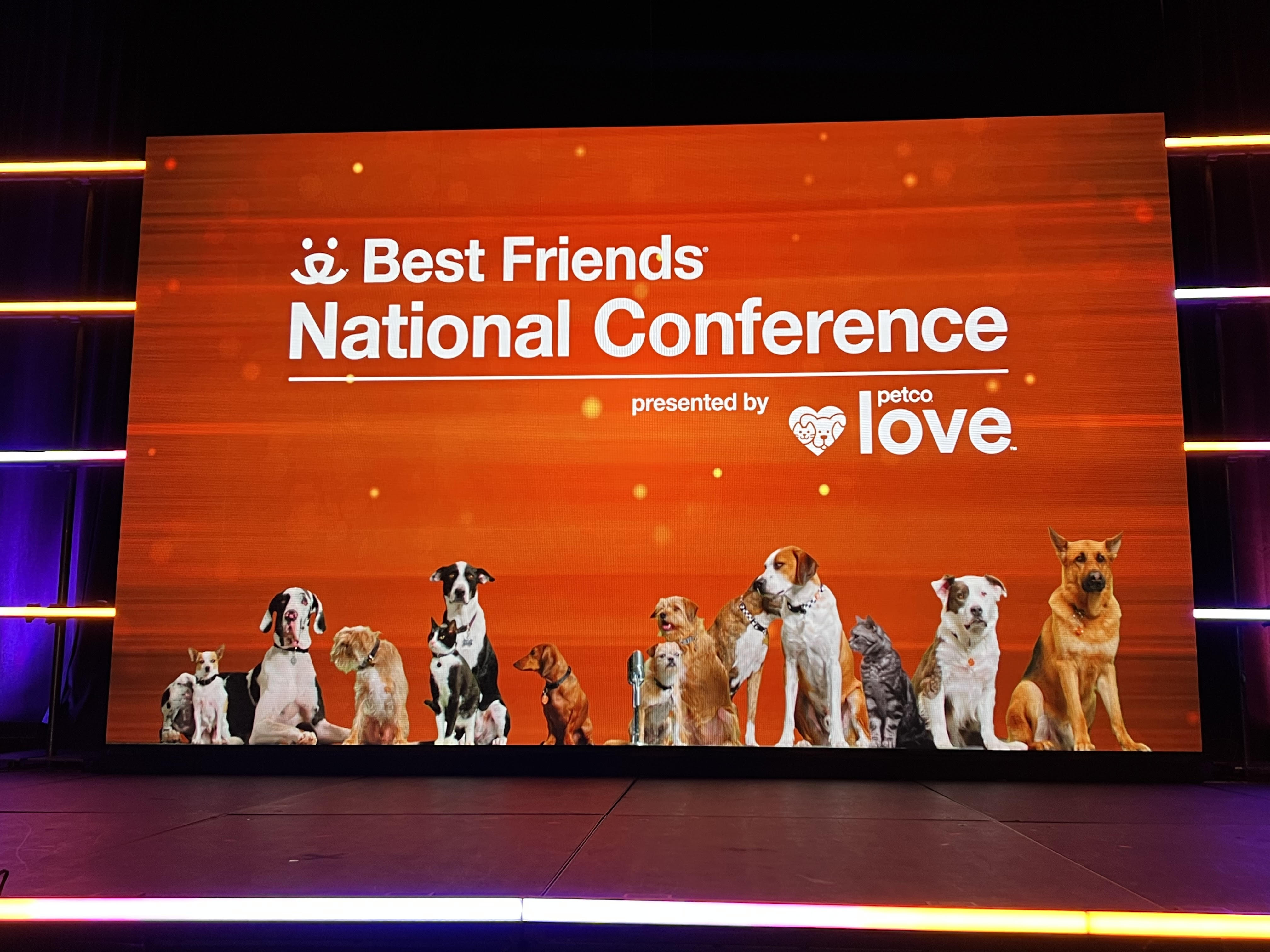 12
Are we marketing the right message?
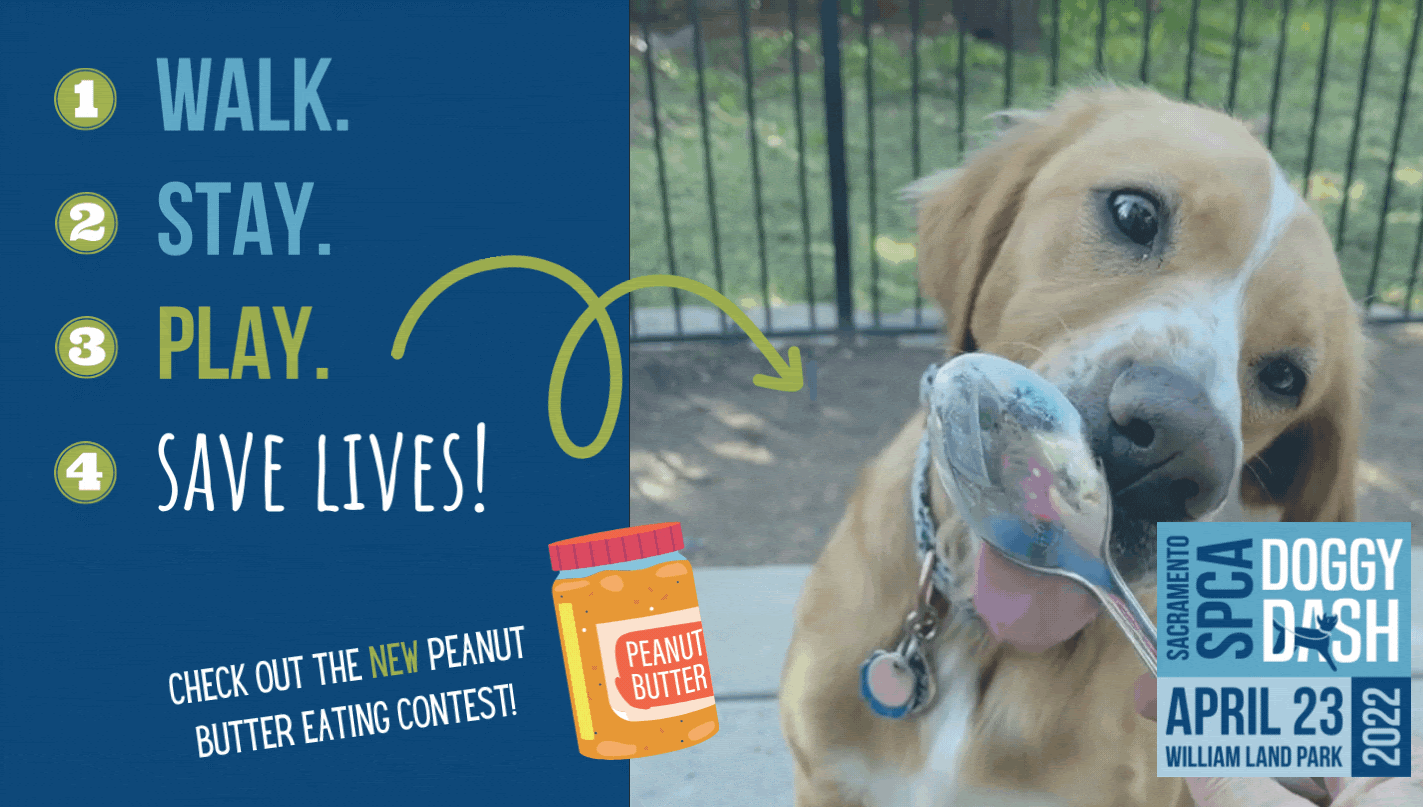 13
Animal Welfare Organizations doing it right!
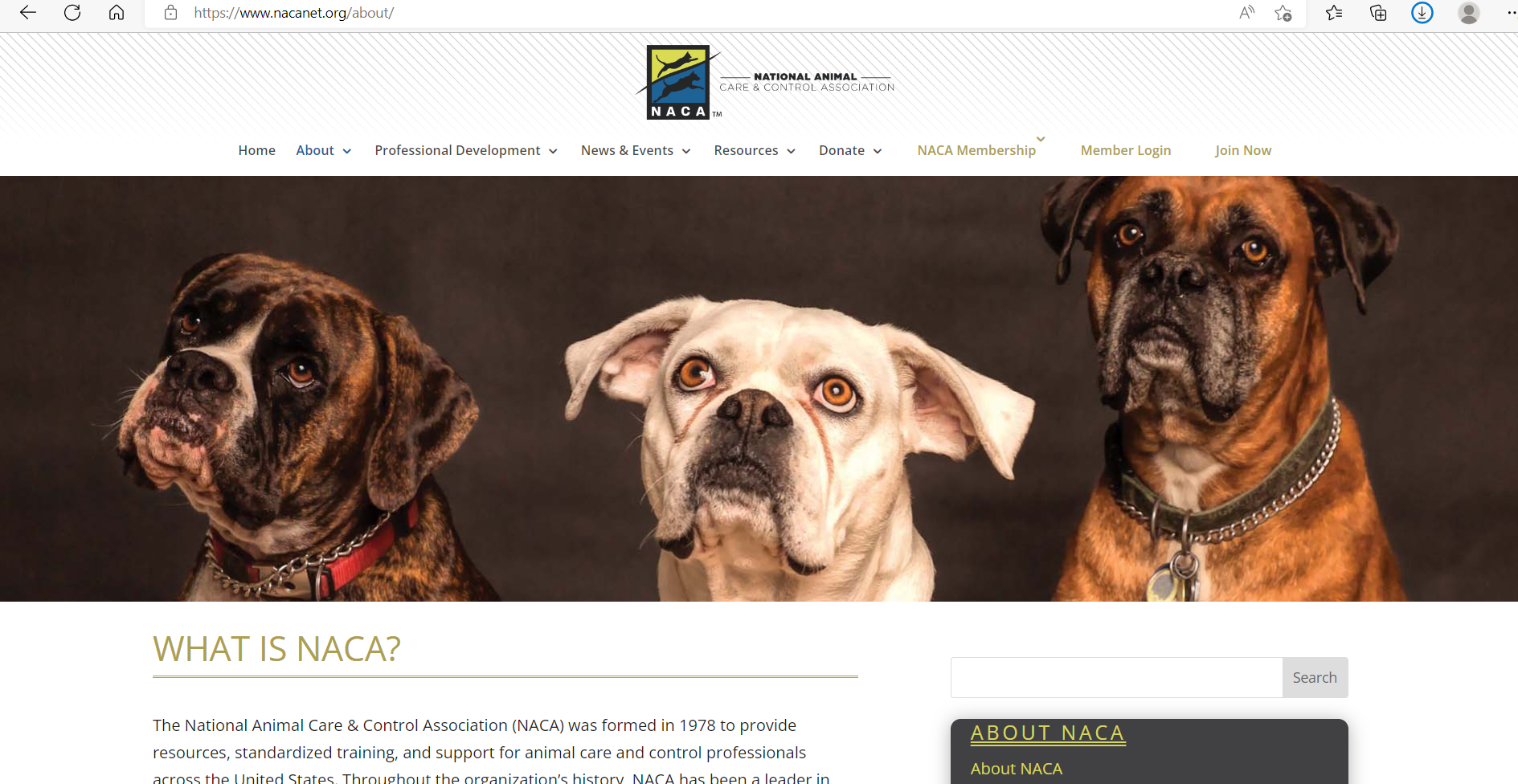 14
Doing it right!
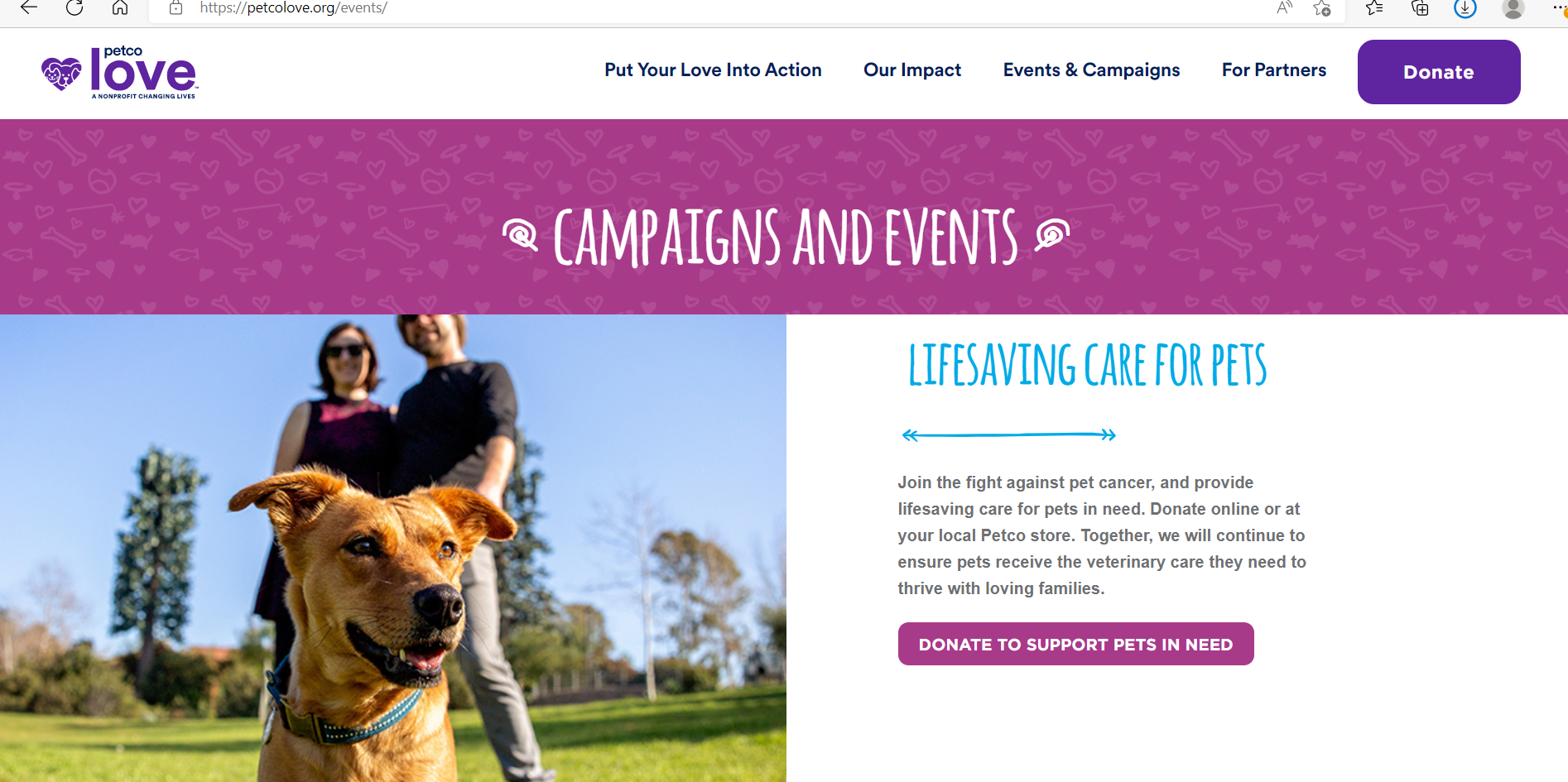 15
Website Wizardry
16
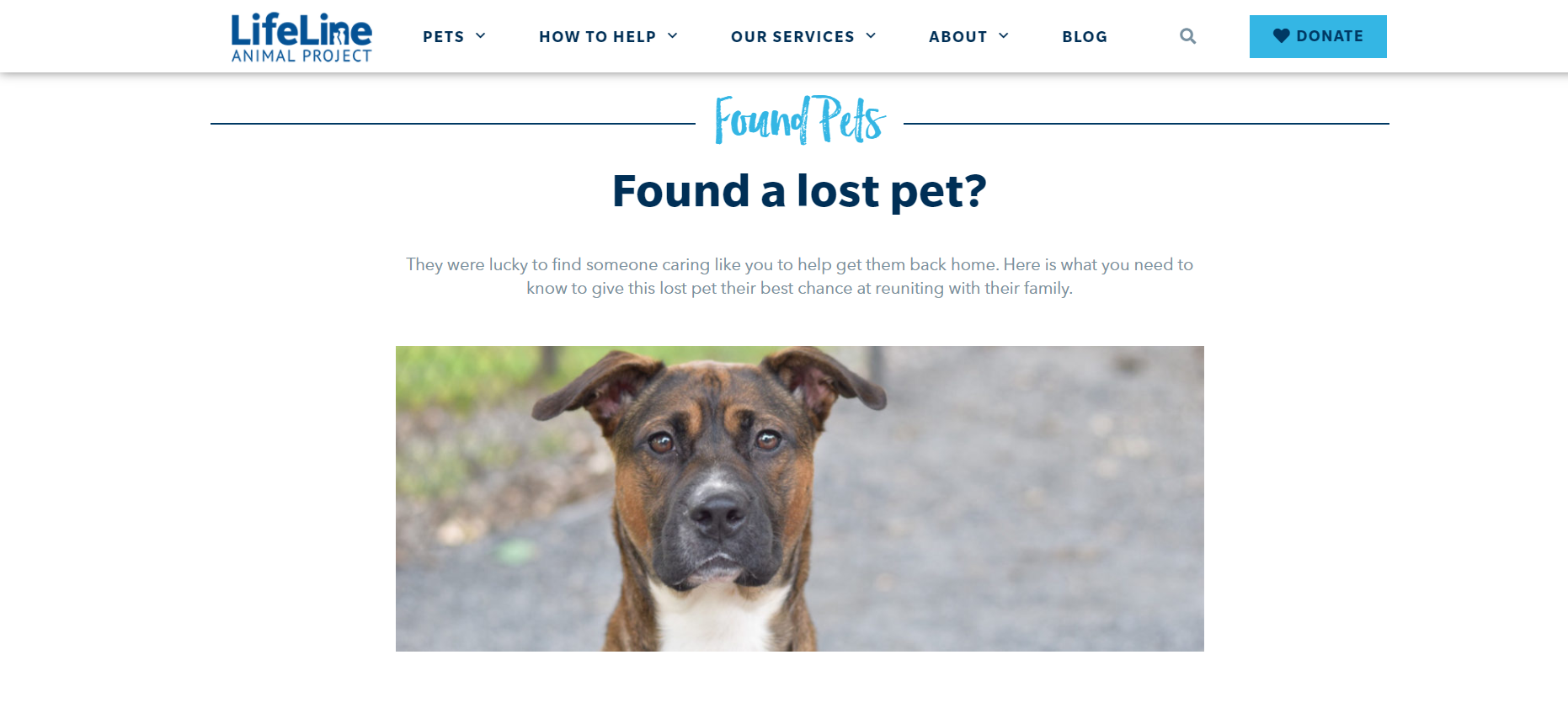 17
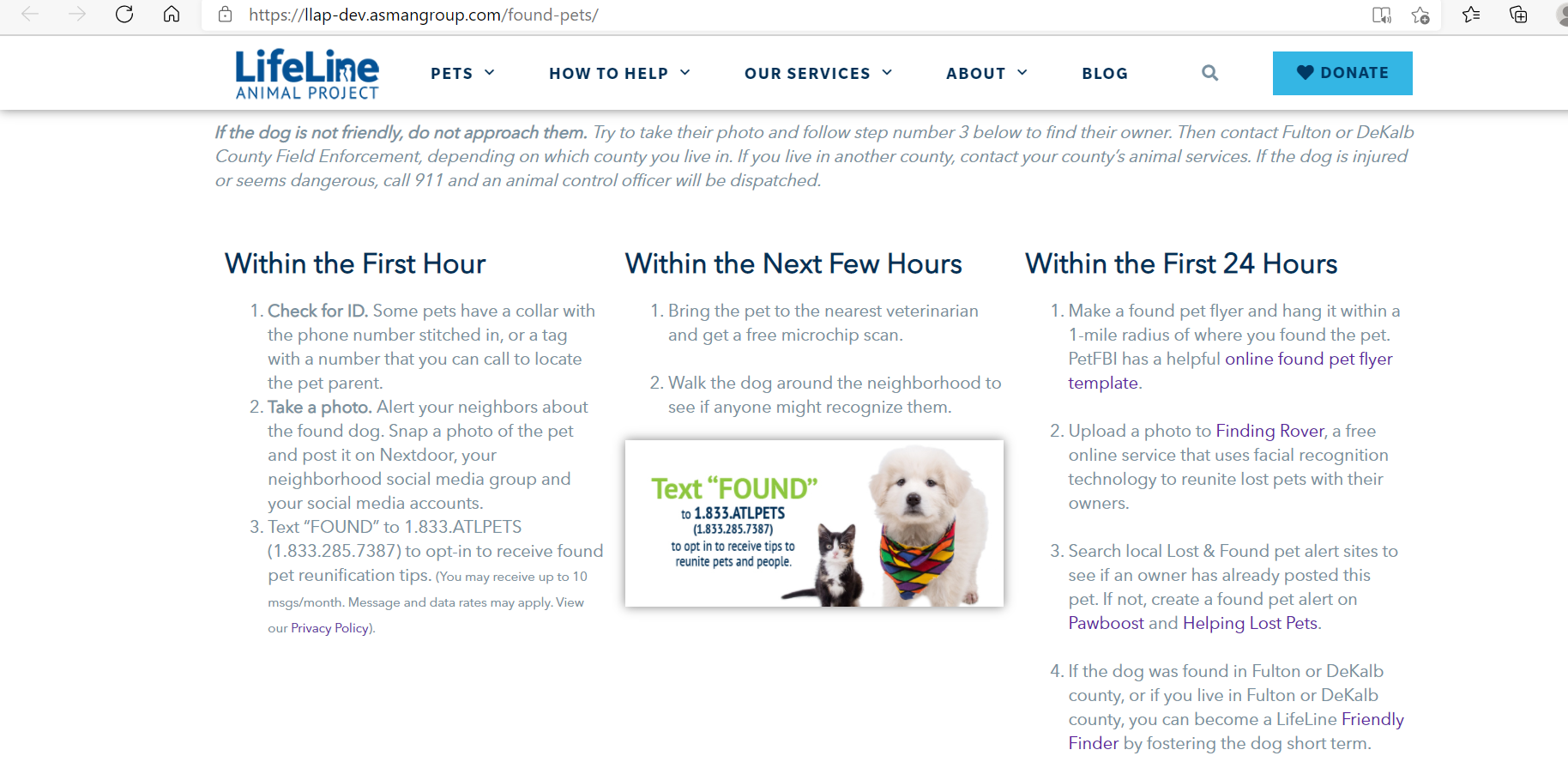 18
Cabot Animal Support Services
Arkansas
Step by step instructions,      making it easy
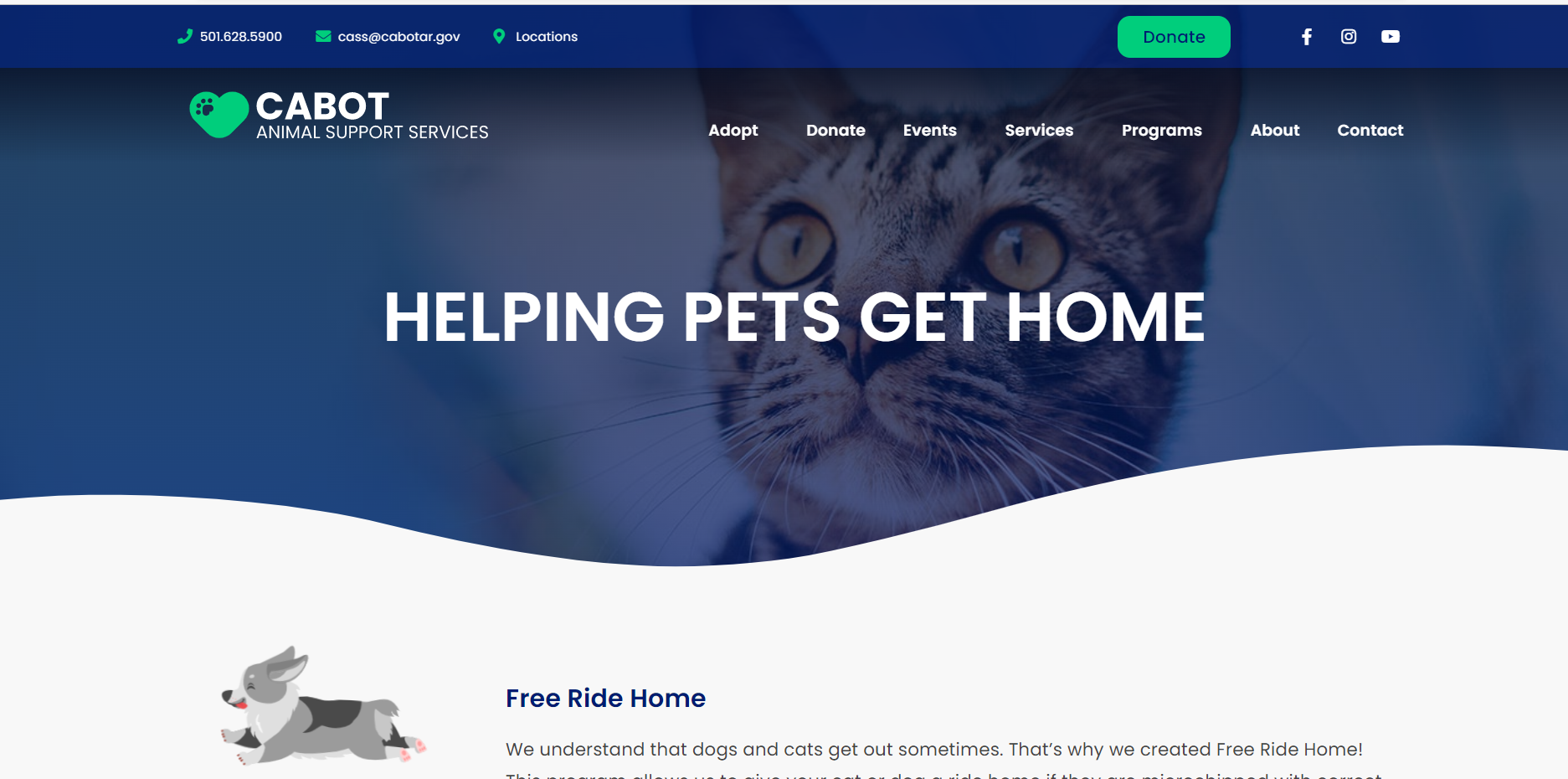 19
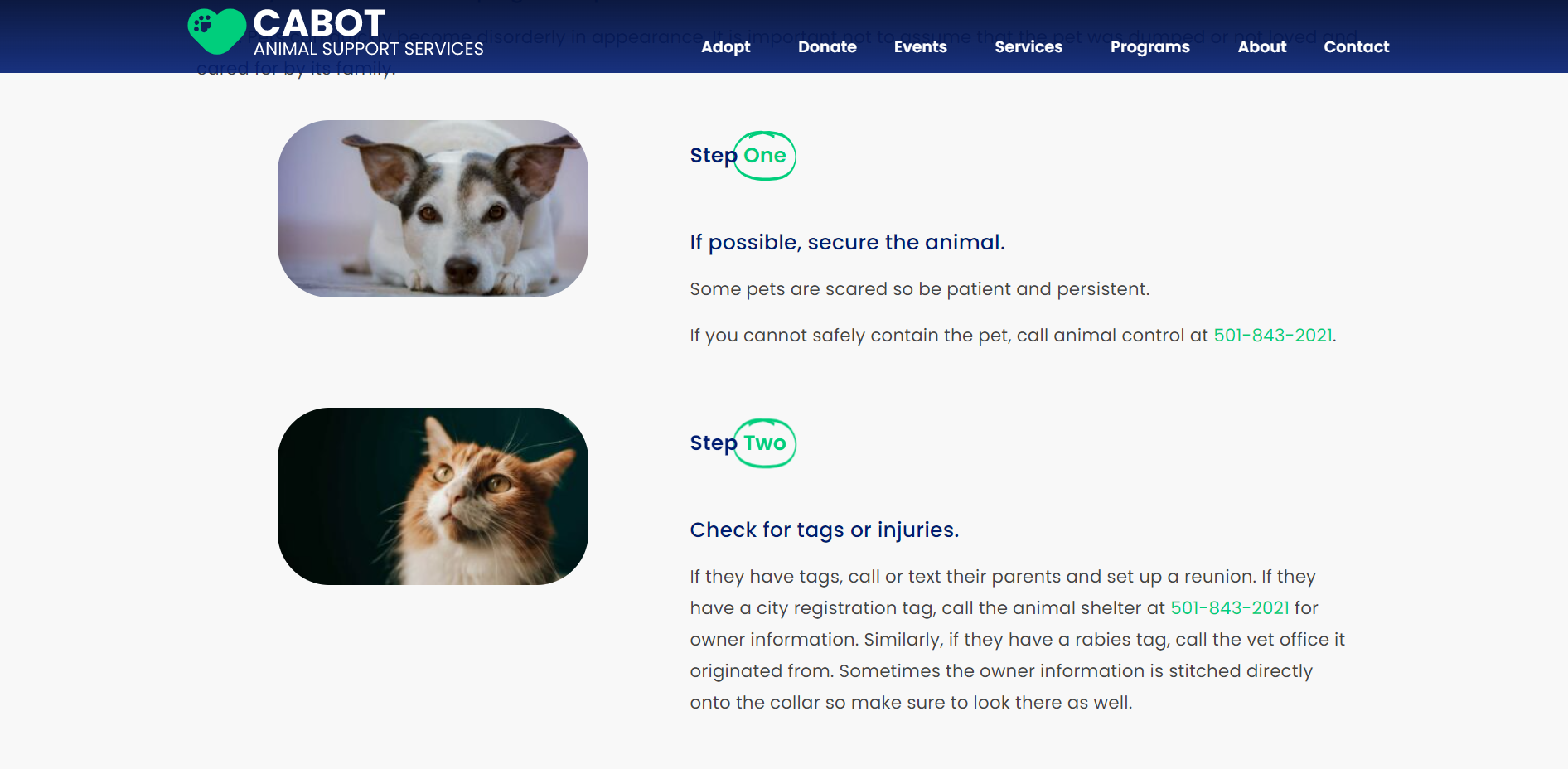 Steps 1, 2, 3, 4
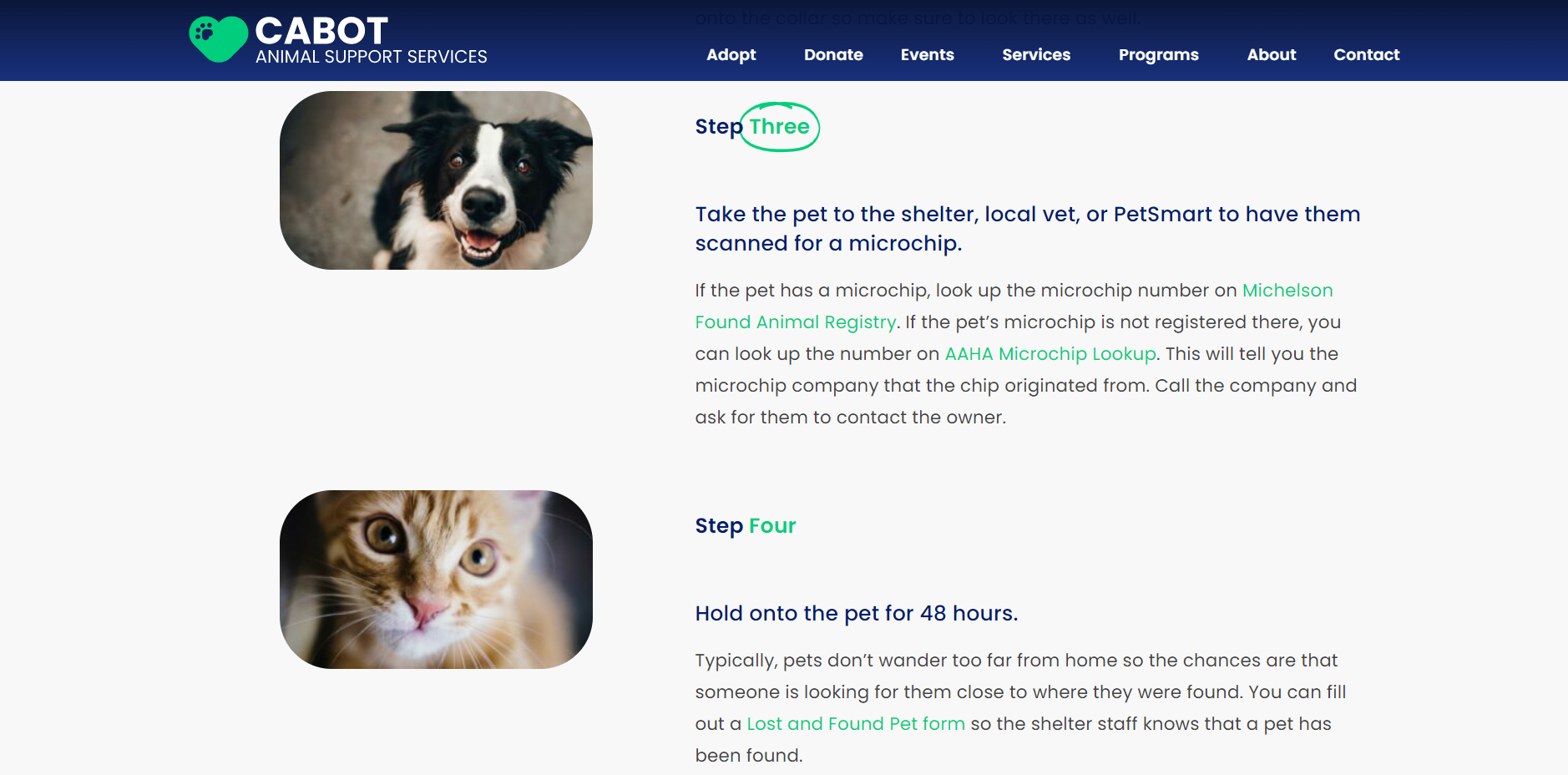 20
In 2021, 771 people were asked to participate
594 agreed (77%)
387 (65%) were able to reunite the animal with their owner
186 (31%) animals were relinquished to the shelter
4% were kept, given away, or did not respond (1%).
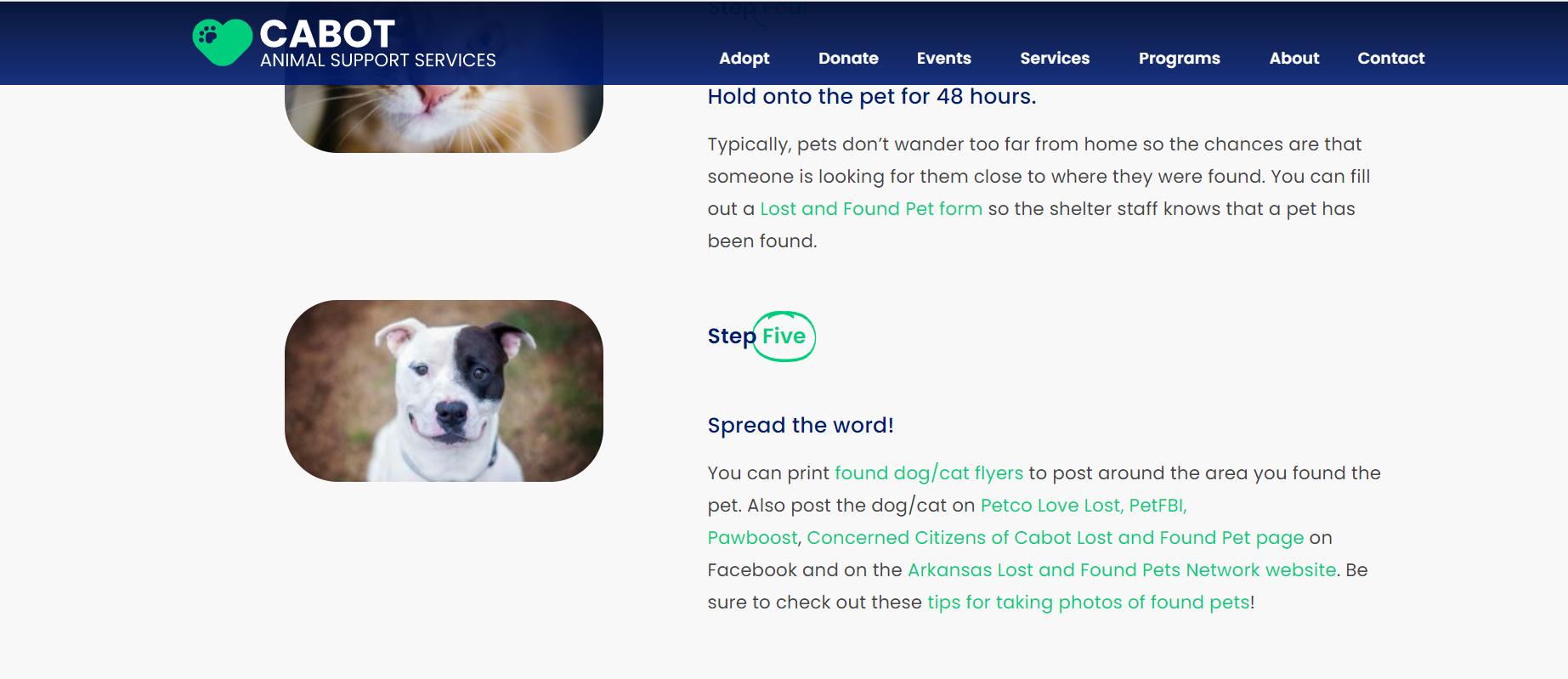 First 48: 2021 Data
21
First 48: 2021 Data


Of the pets who were reunited with their owner, 71% were medium or large-breed dogs 
 
49% returned home the same day that they entered the First 48 program 
 
87.3% returned home in the first 48 hours
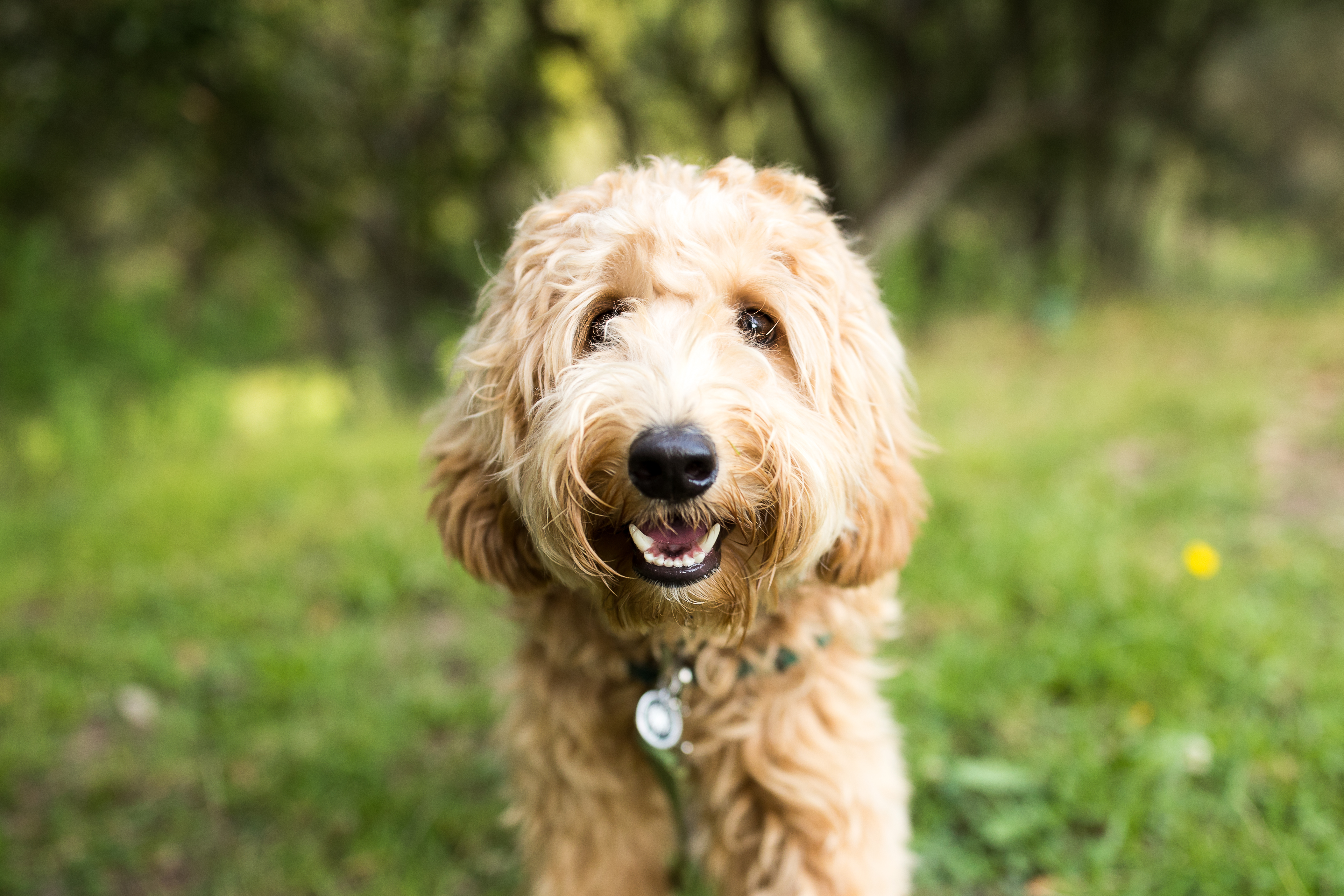 22
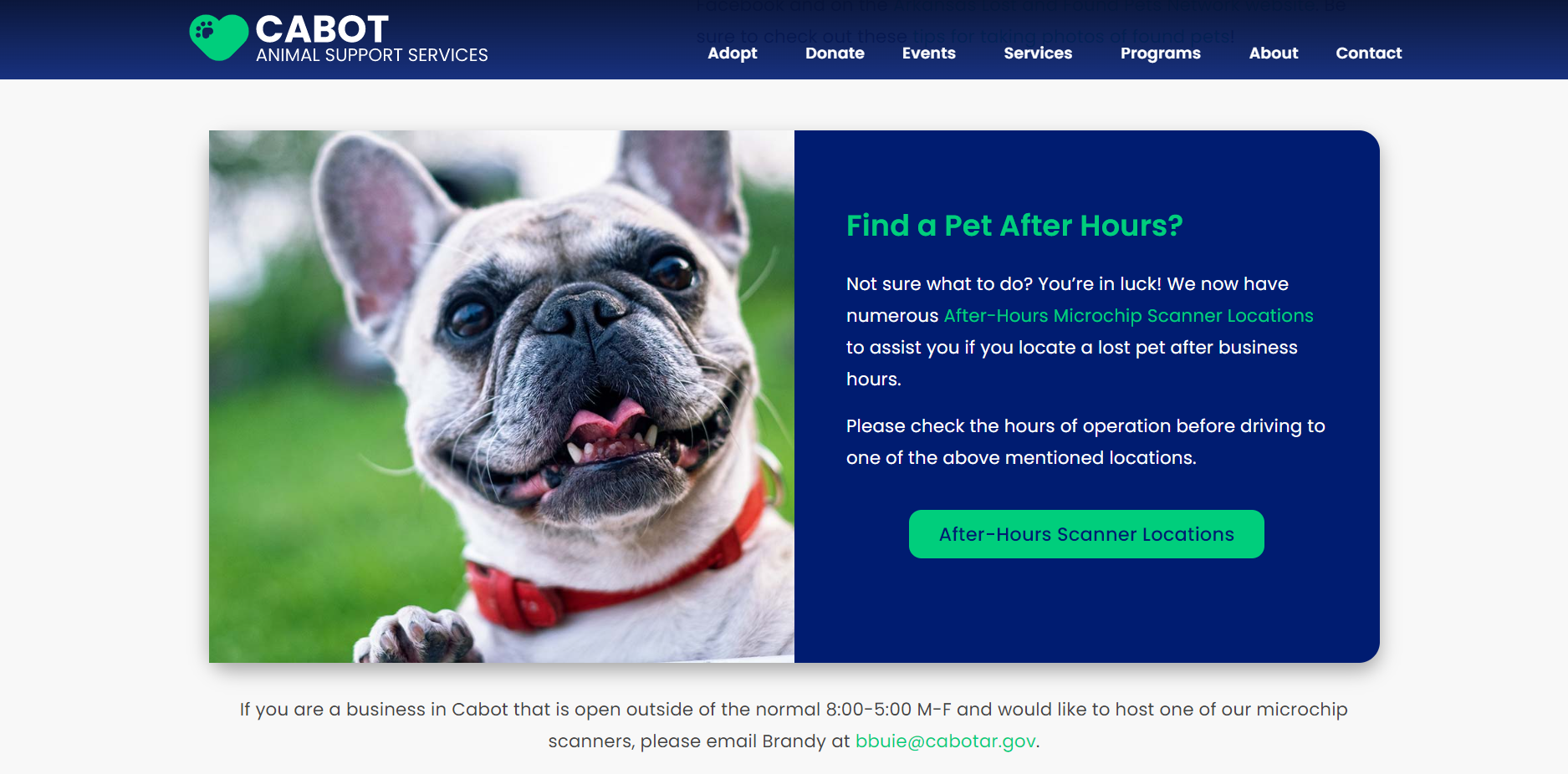 23
Cabot took it one step further
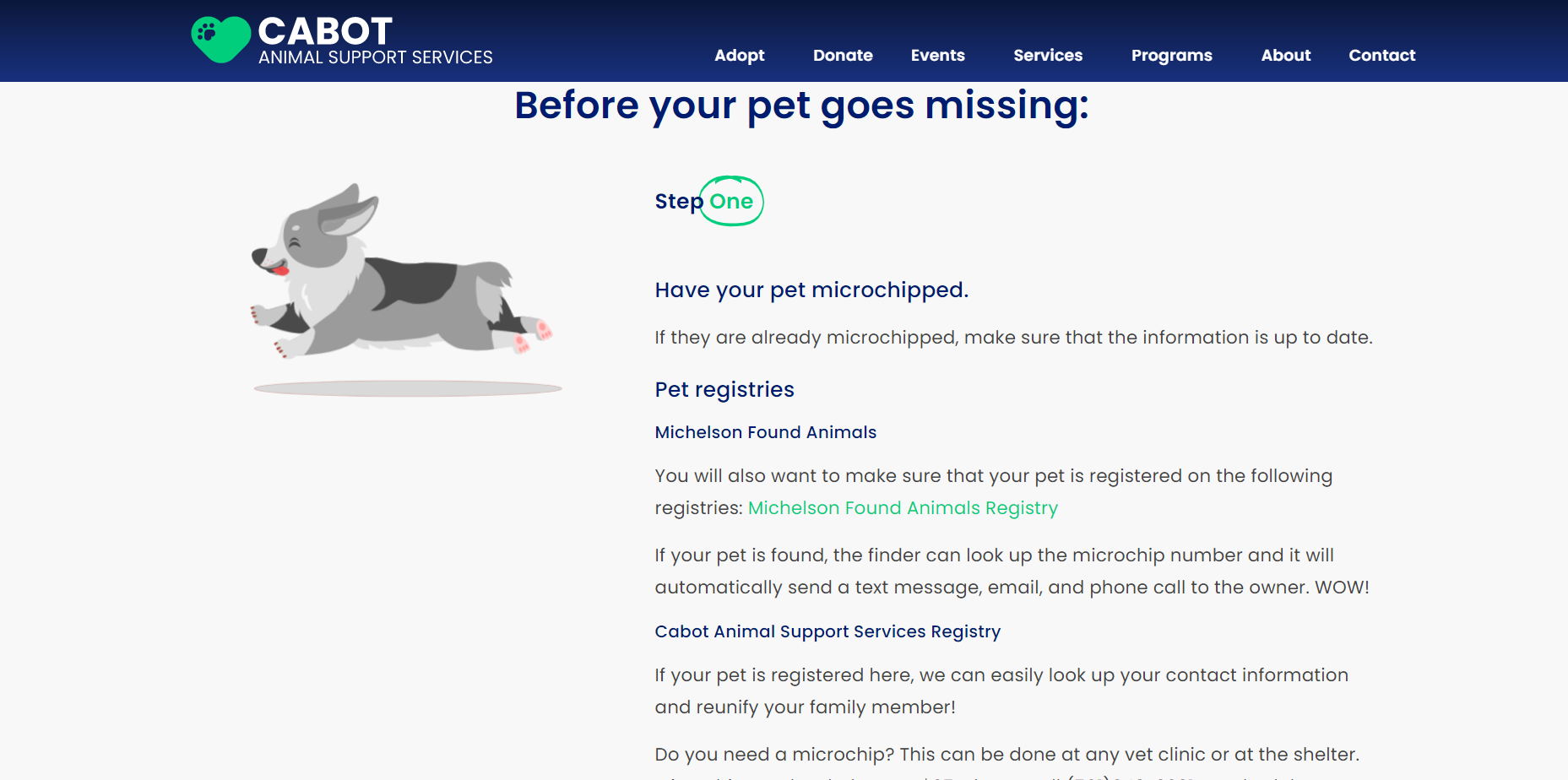 24
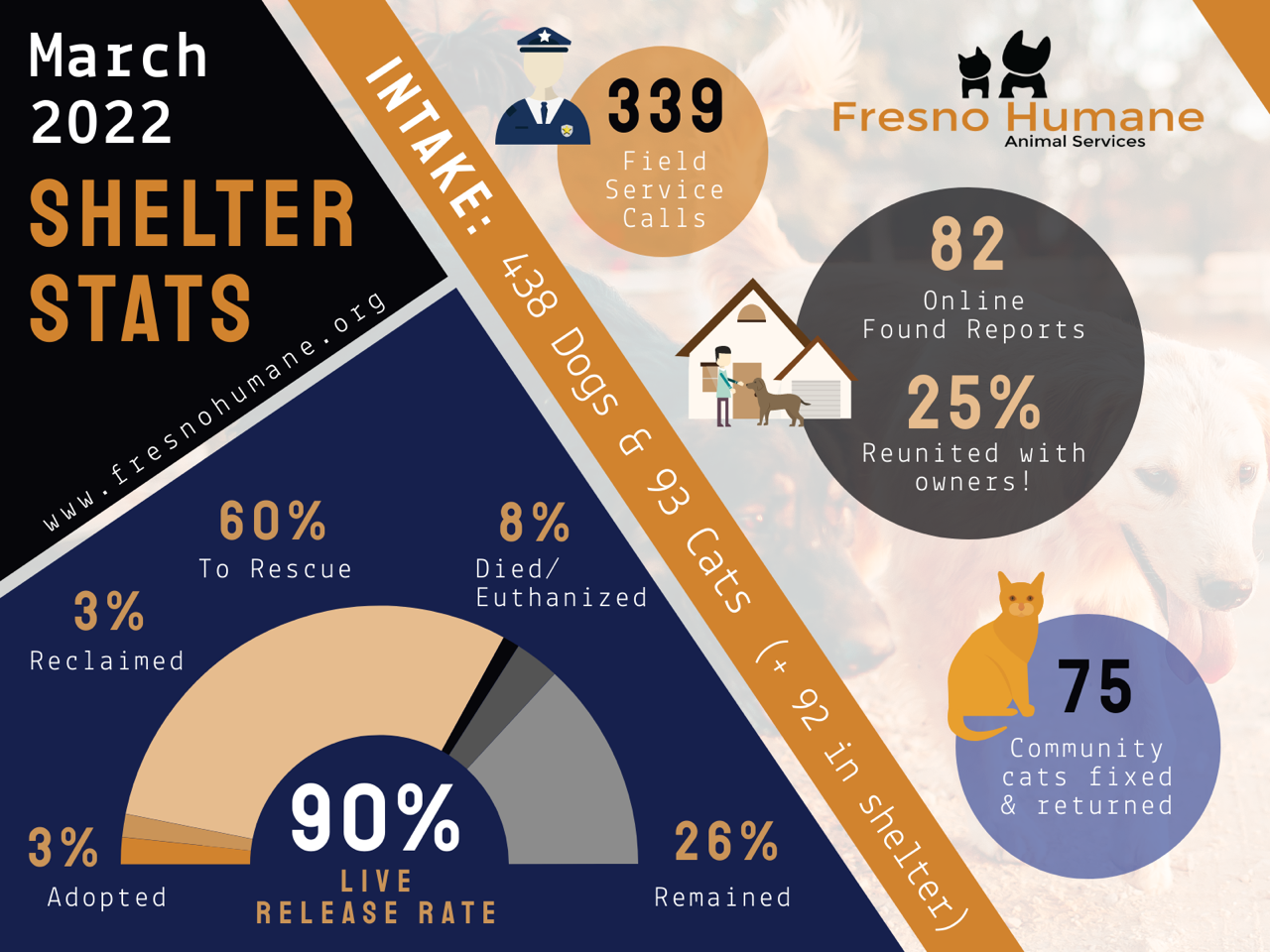 25
We can no longer expect pet people to know what to do
26
Partnership
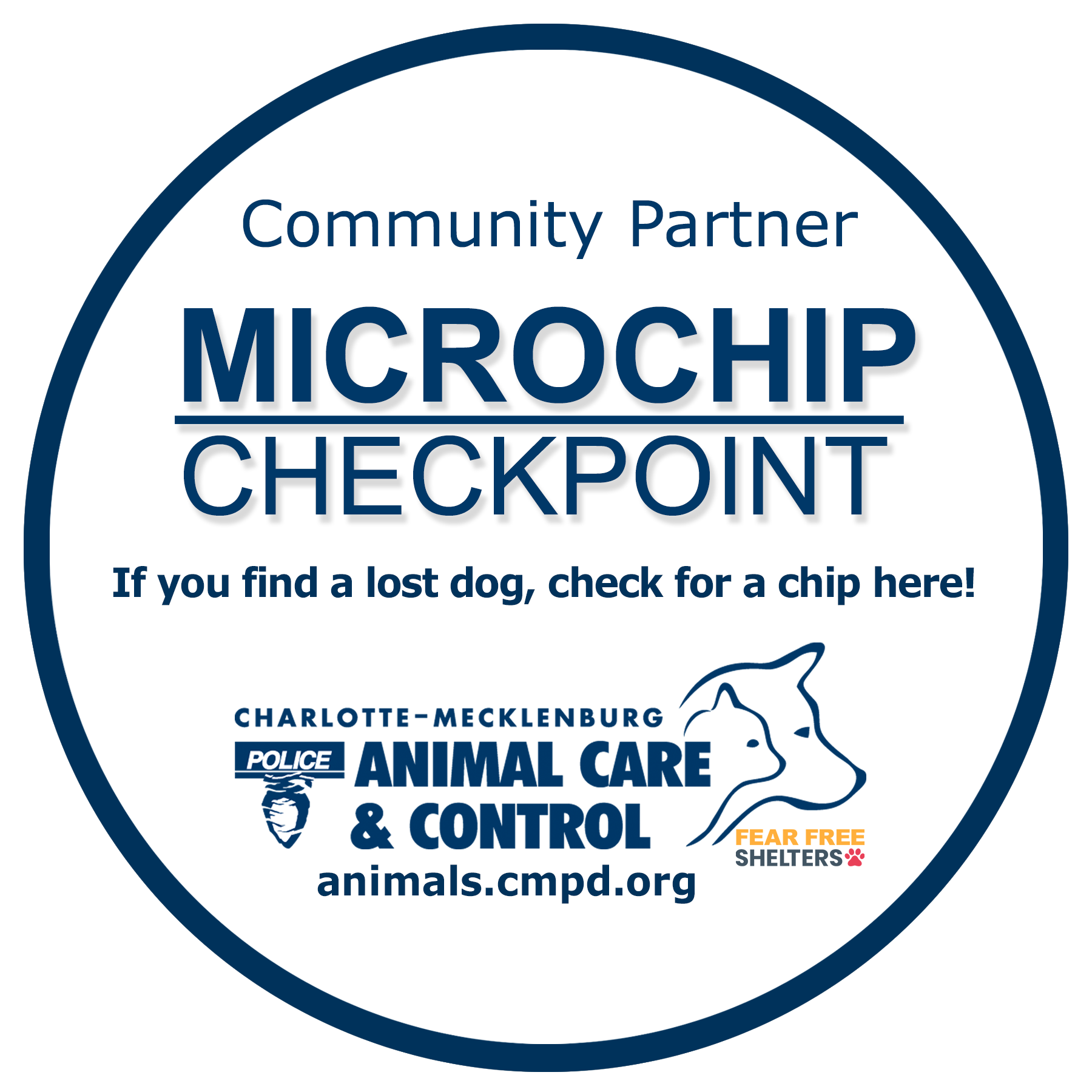 27
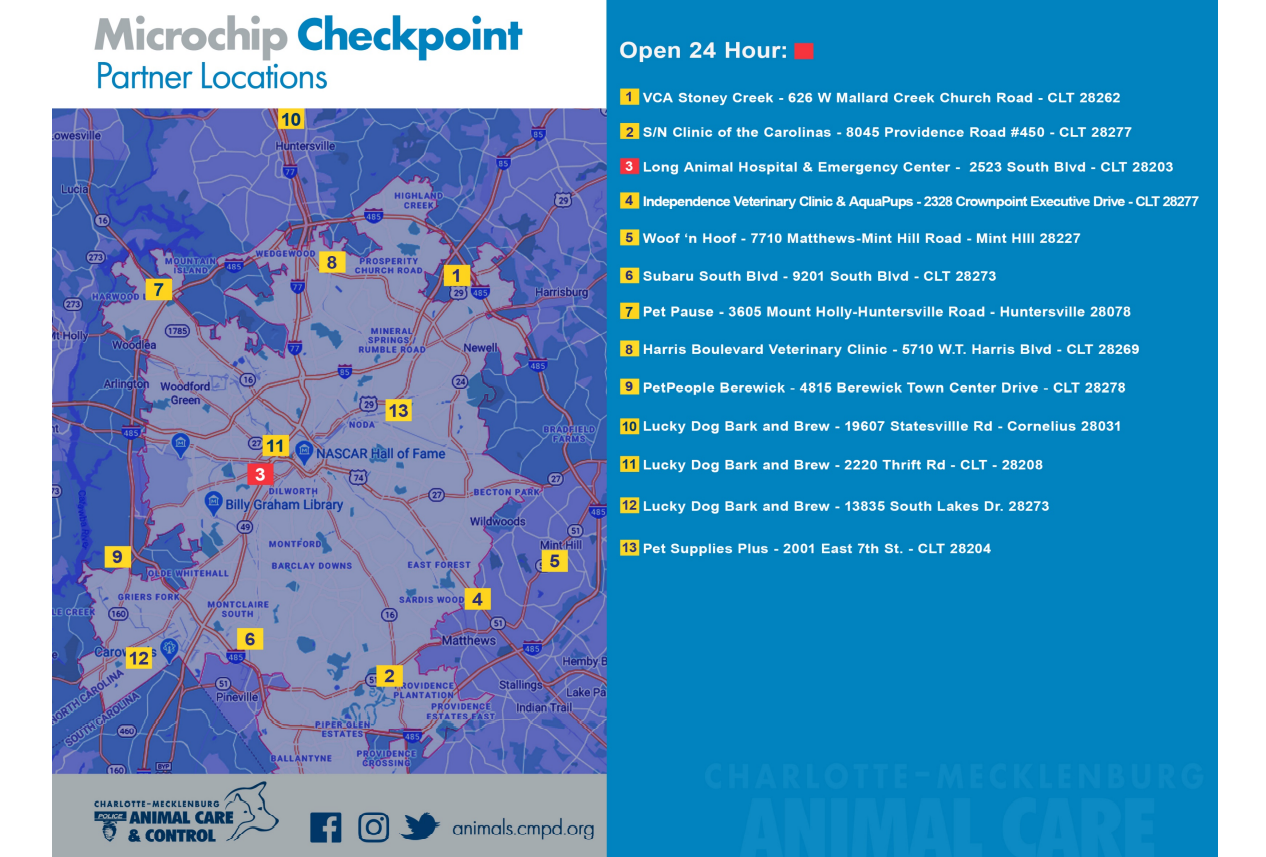 Better 
than
DUI 
checkpoints
28
Marketing the message often and loudly changes behavior
29
Rochester Animal Services
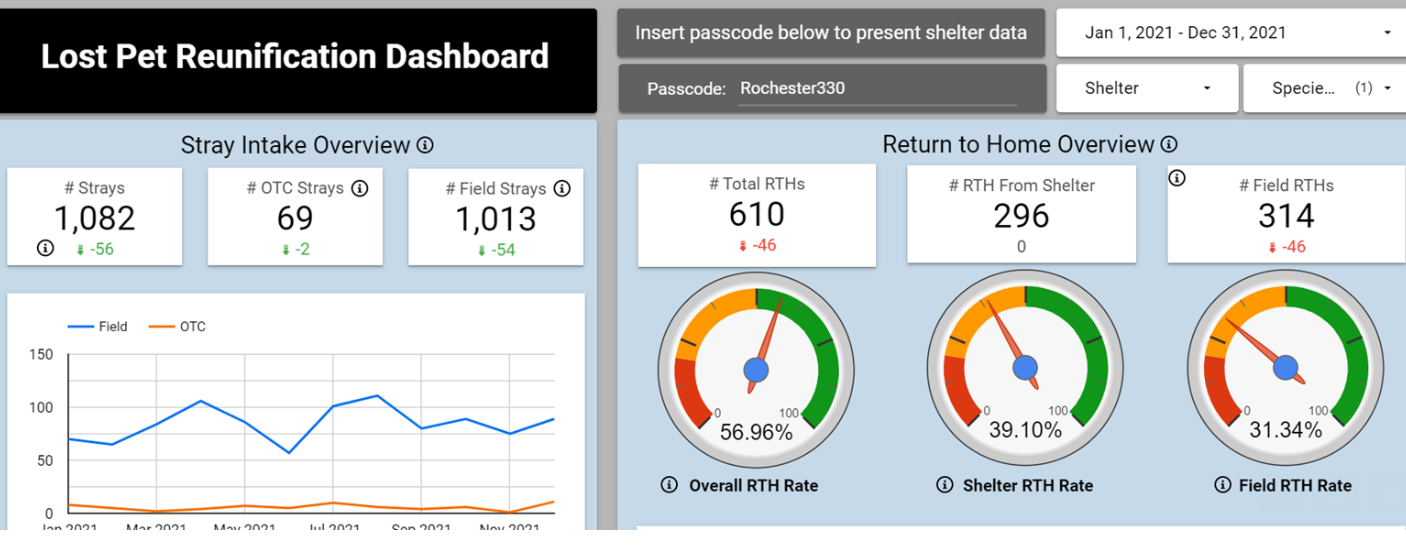 30
Data tells a story
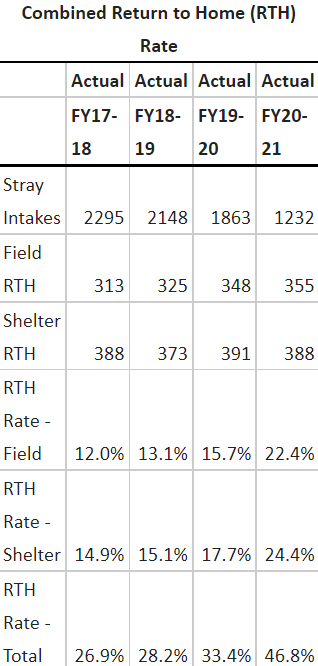 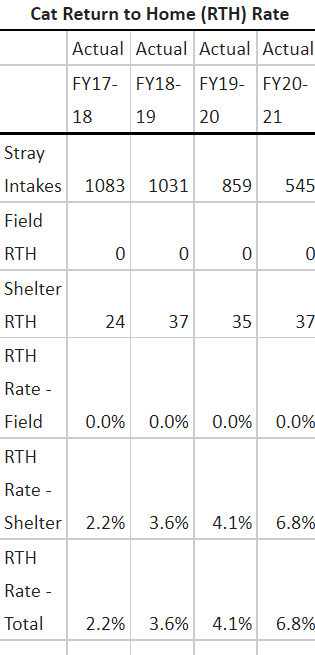 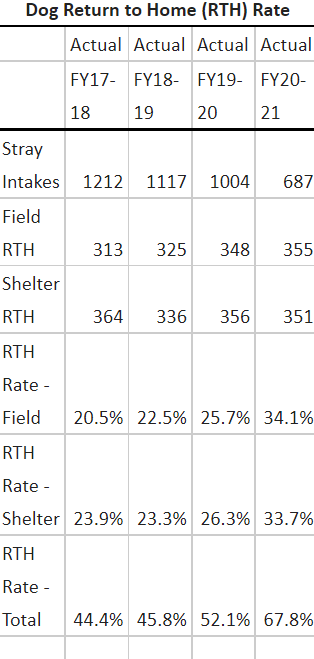 31
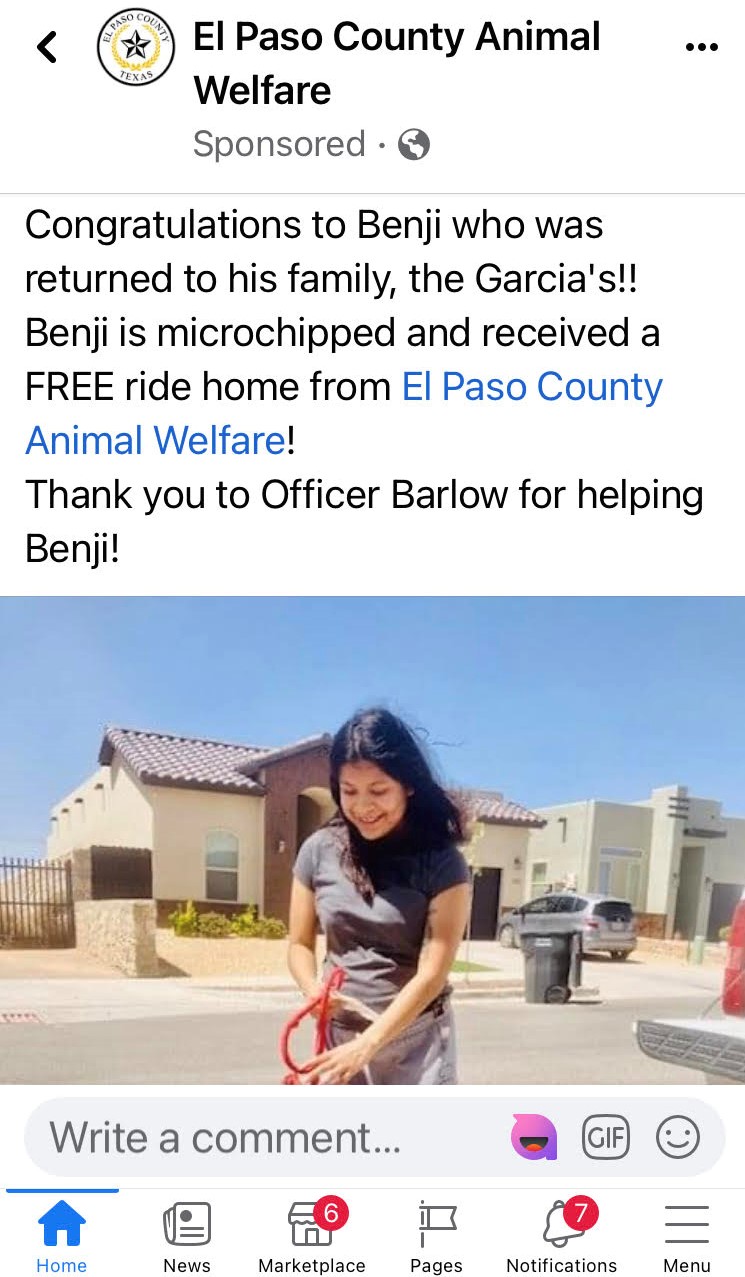 Are you celebrating reunions?
Are you recognizing your Officers?

Are you promoting pet identification?

El Paso is doing it all!
32
More than just a Facebook post
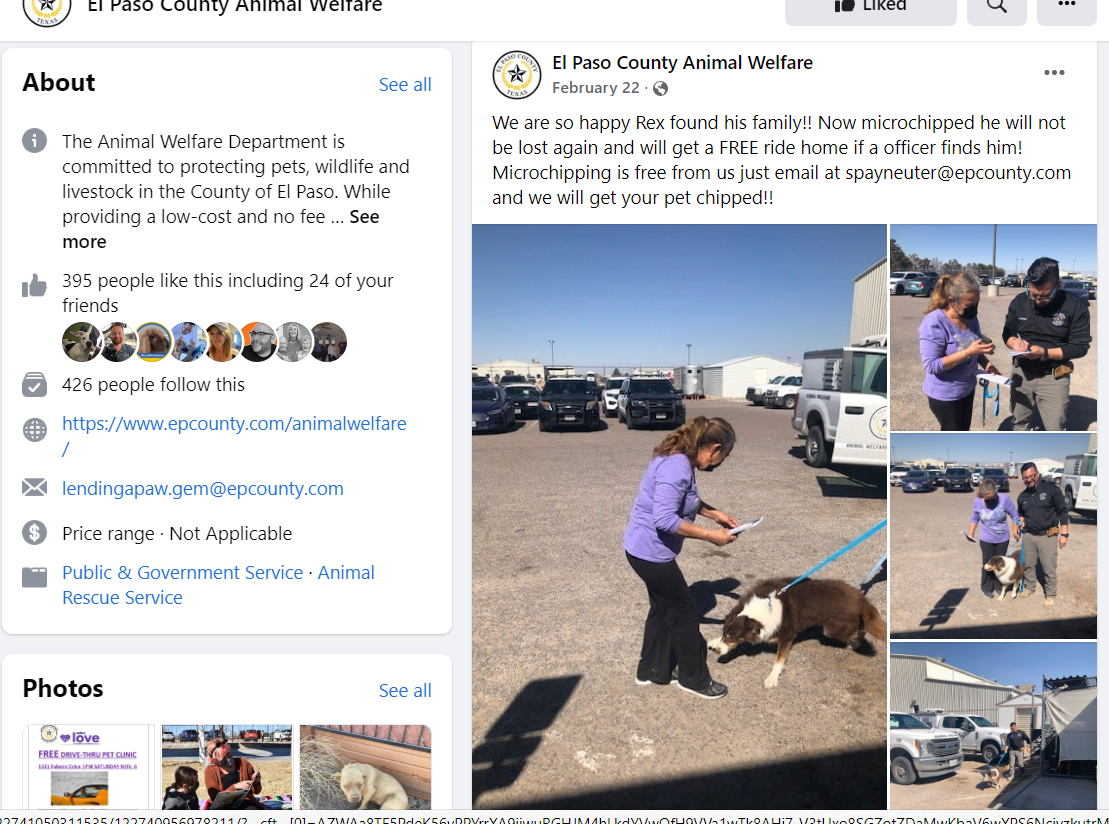 Free chips
Action
Results
33
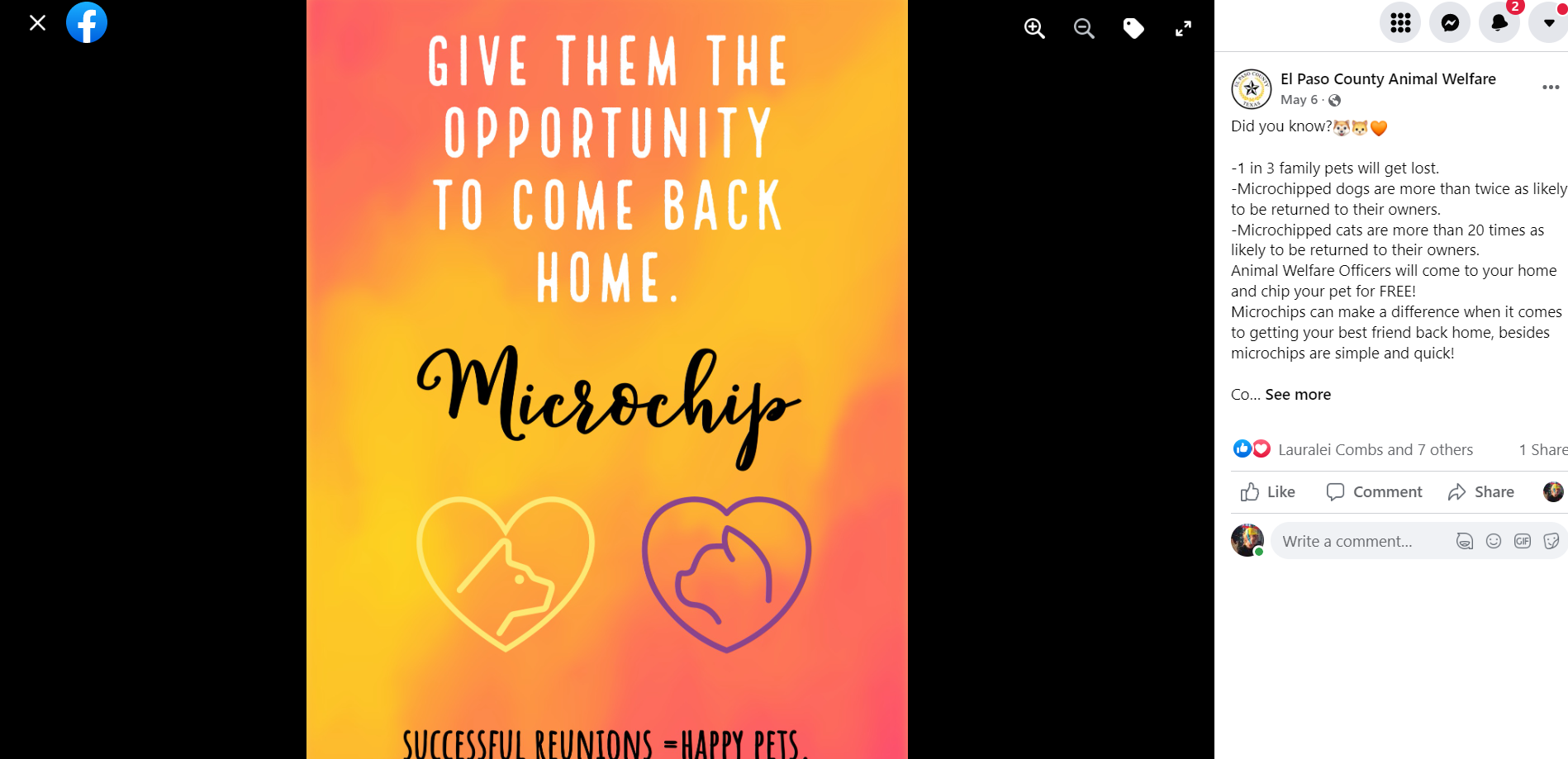 34
Partnerships
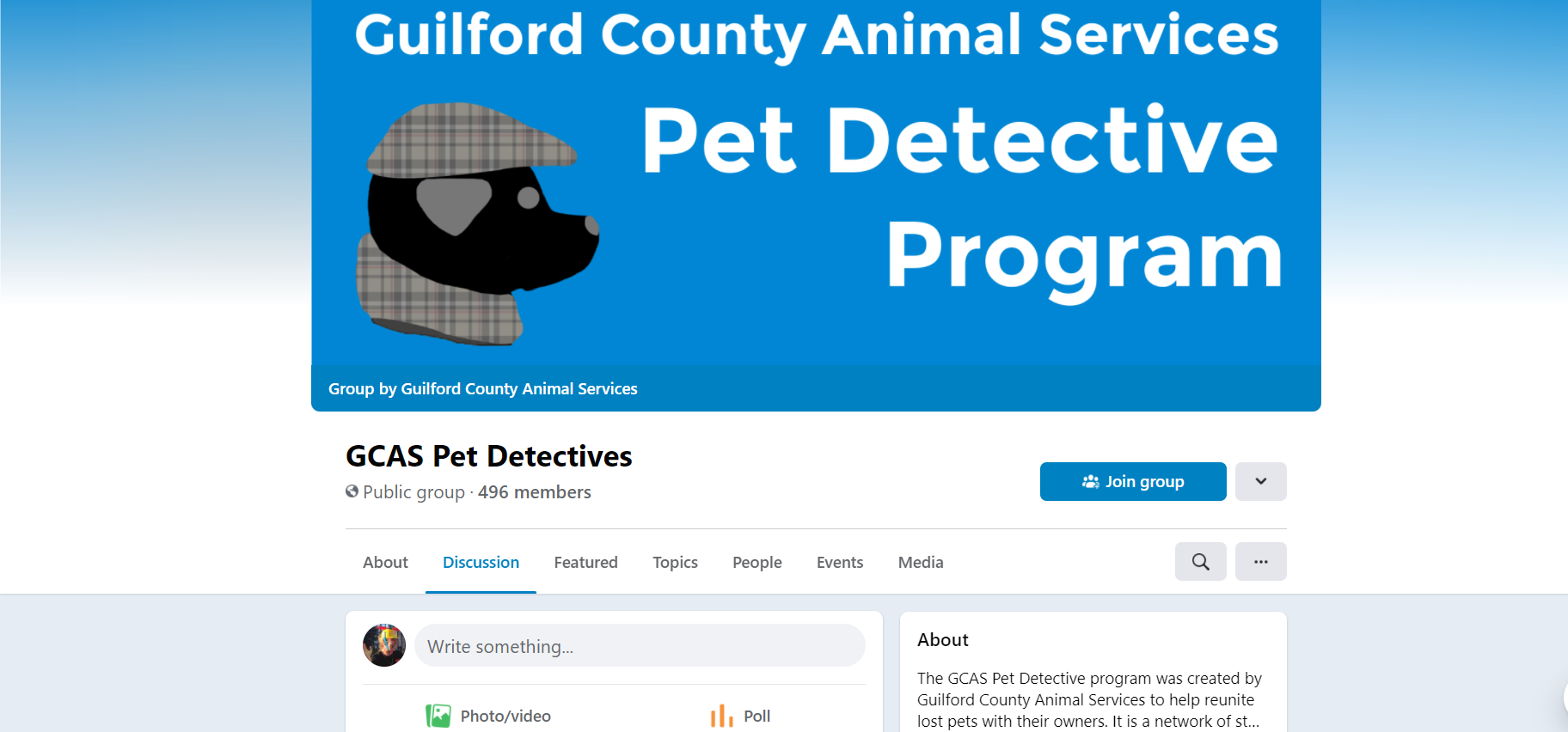 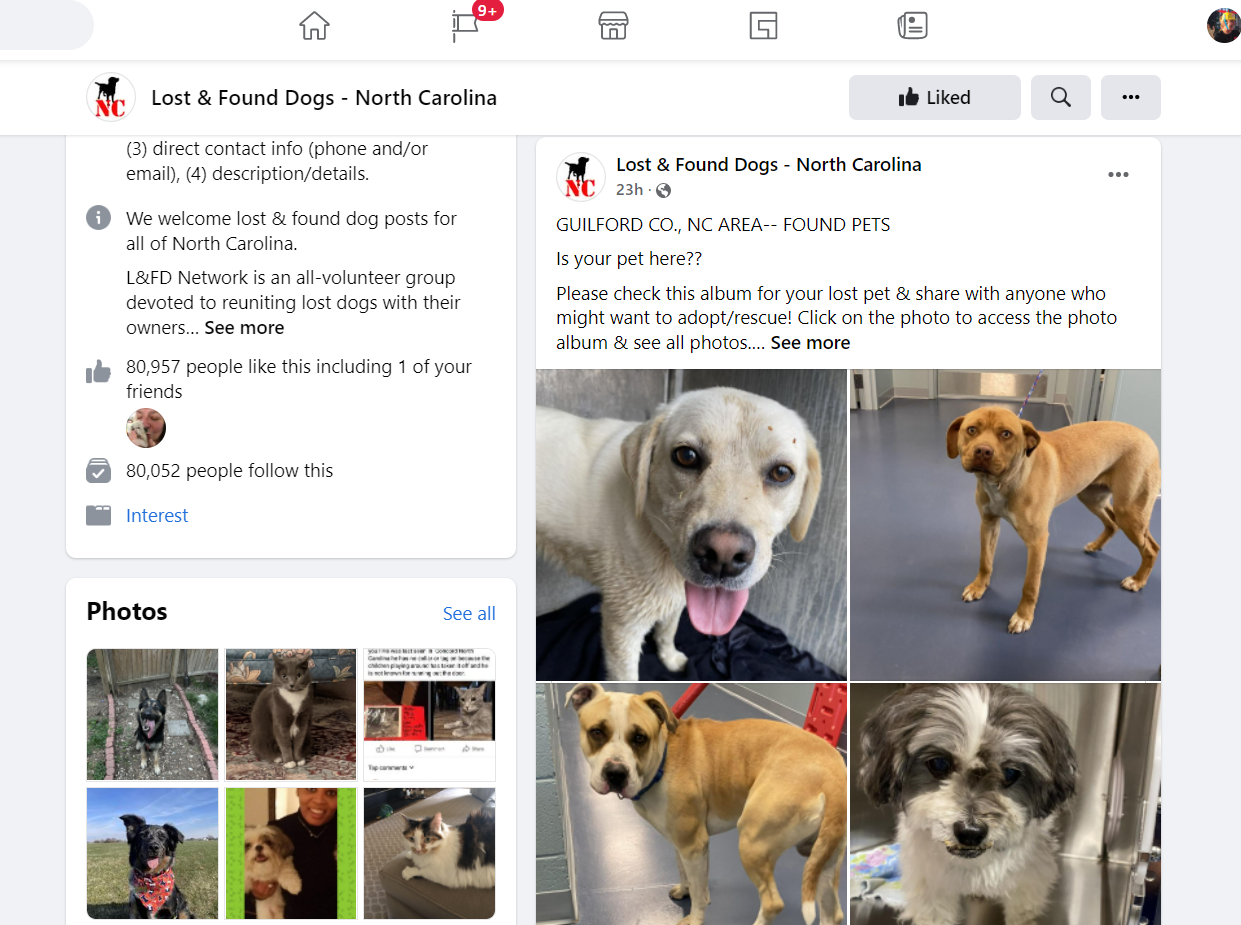 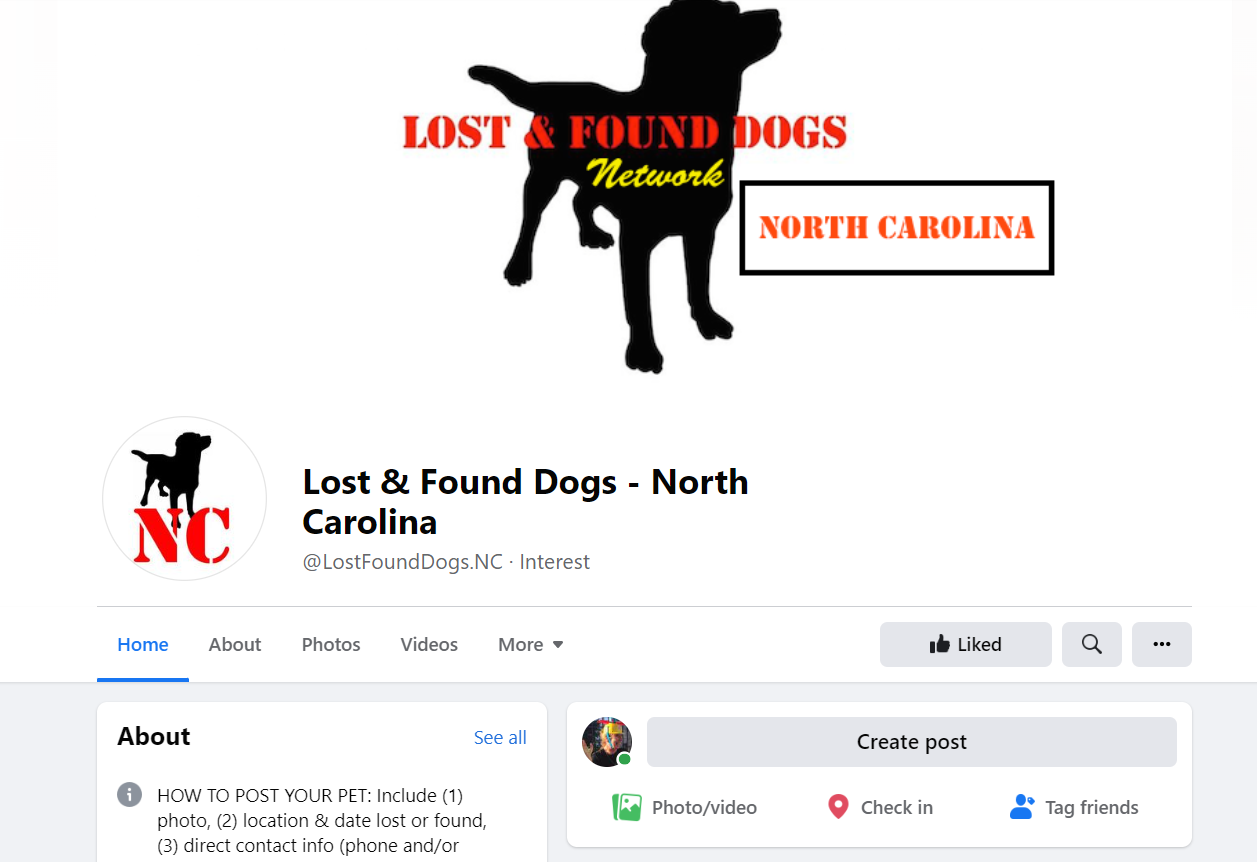 35
Celebrating ACO’s & spreading the message
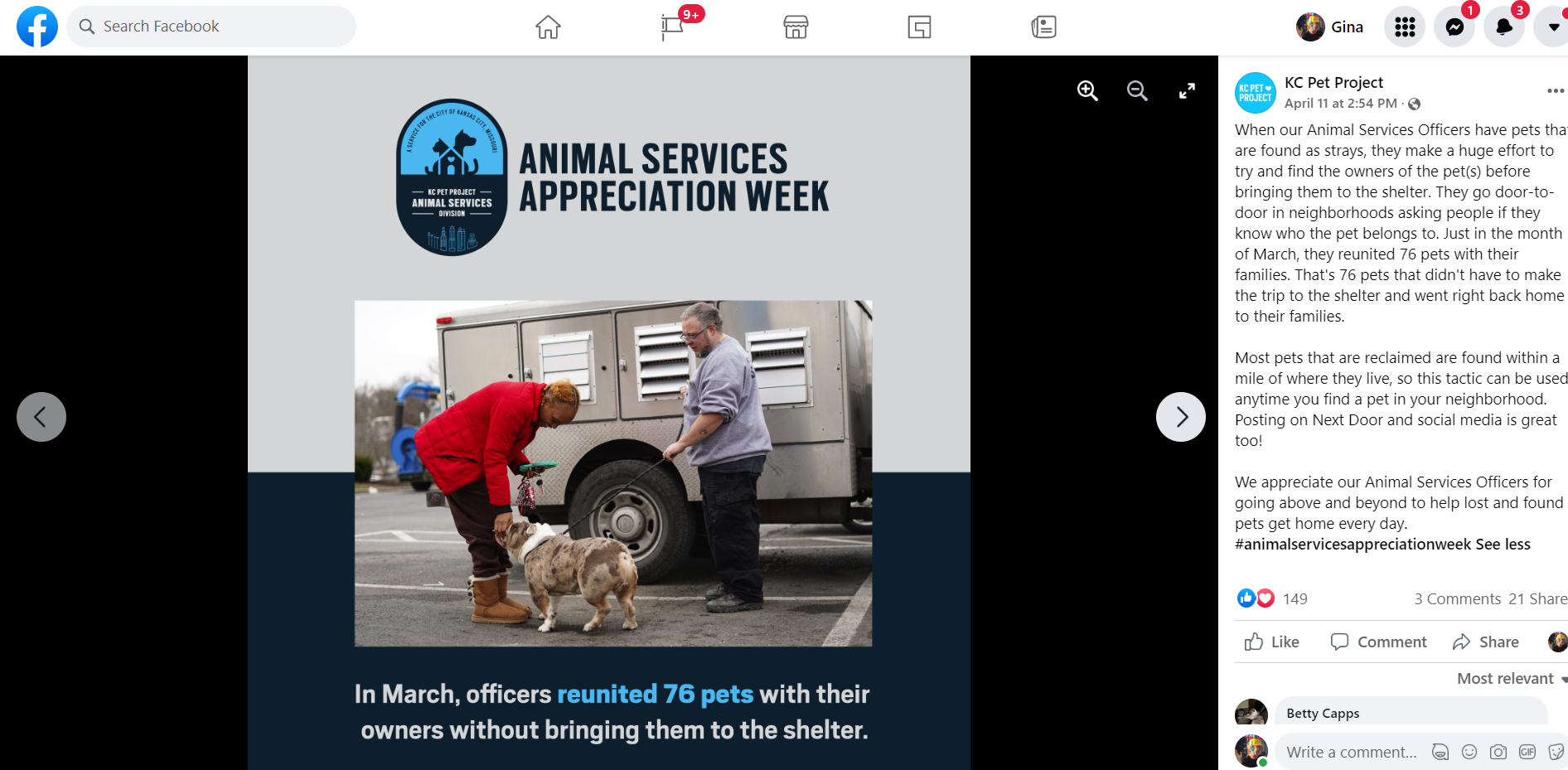 36
Low-cost messaging with big impact
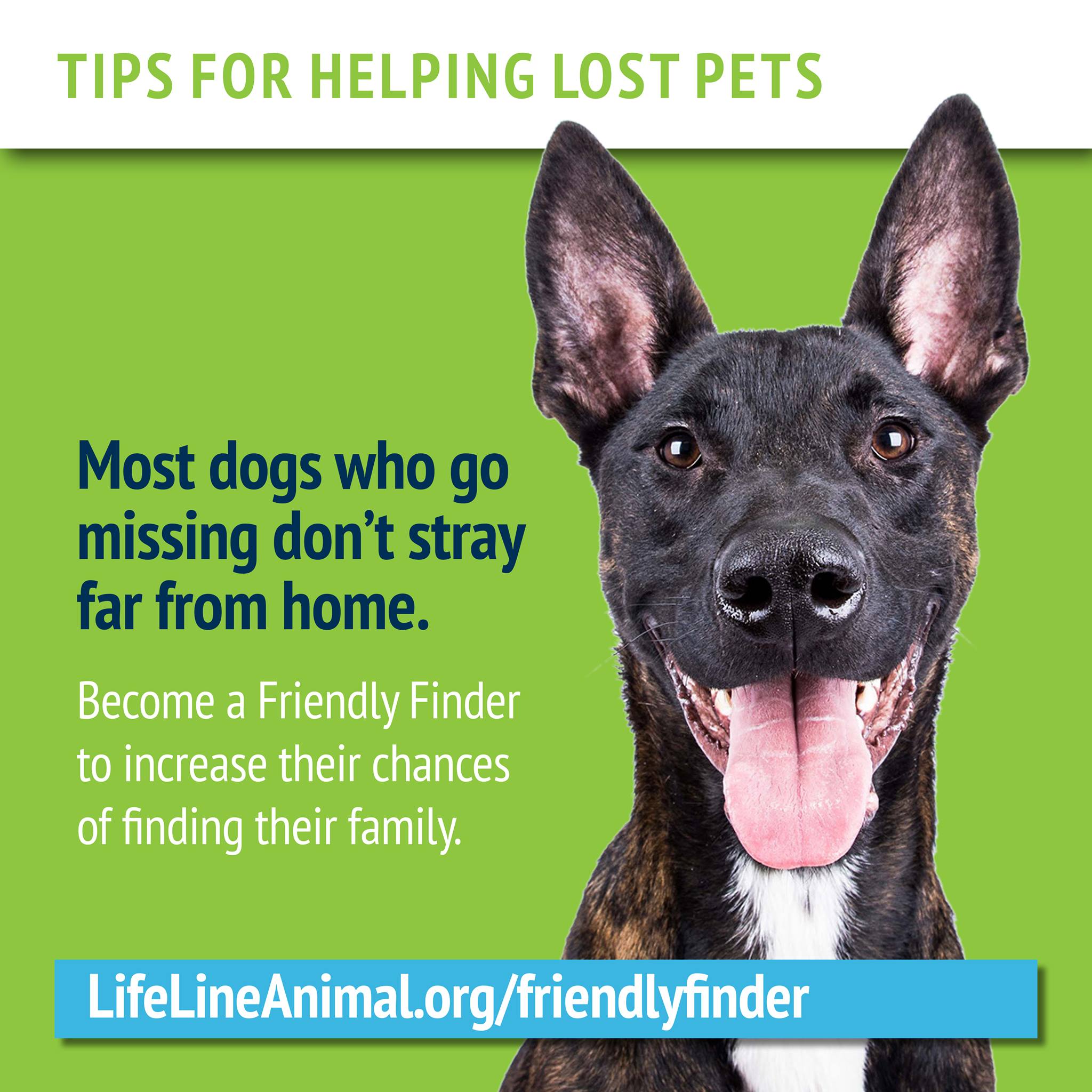 37
Marketing The Message
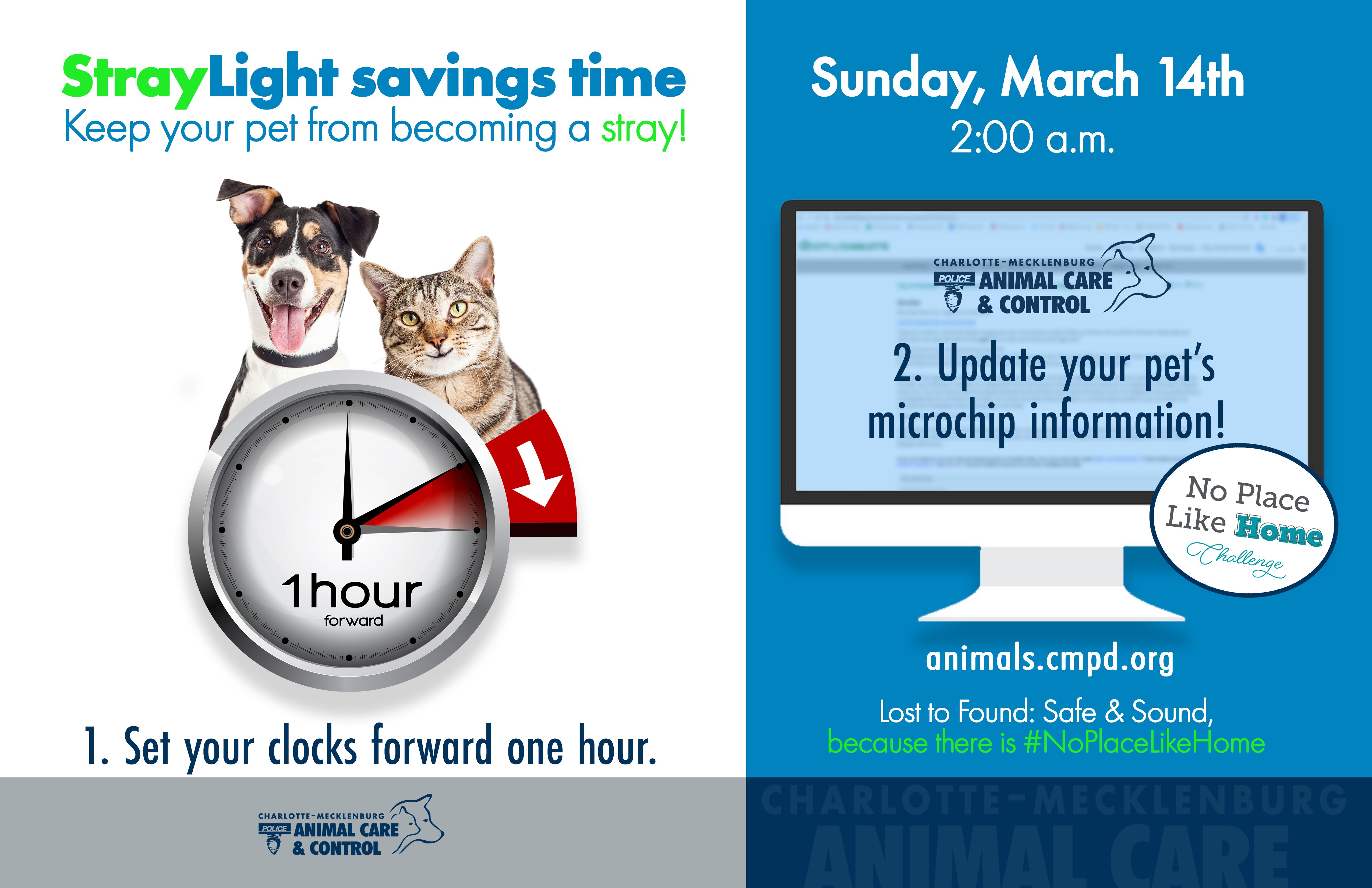 38
Investing on the front end, to save money on the back end.
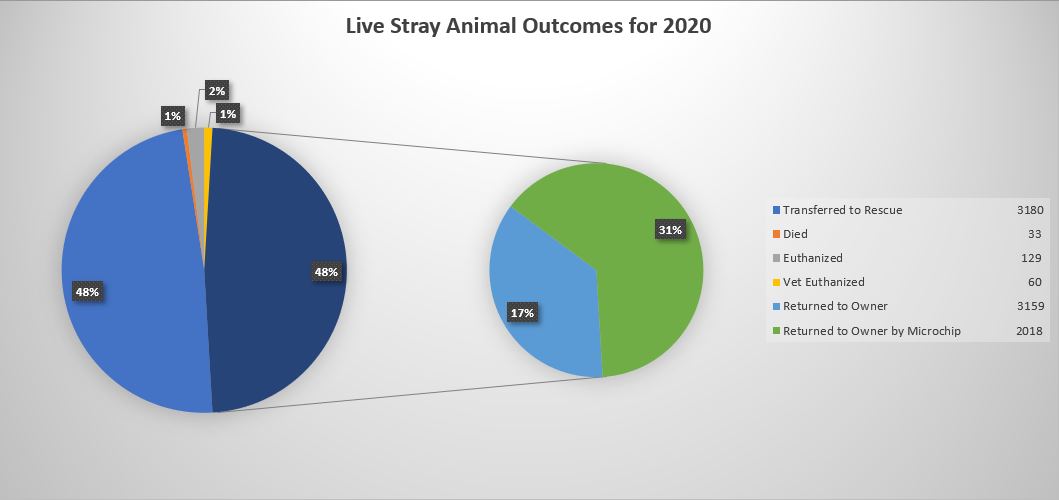 Washoe County Regional Animal Services, Reno Nevada
39
Are you telling these stories?
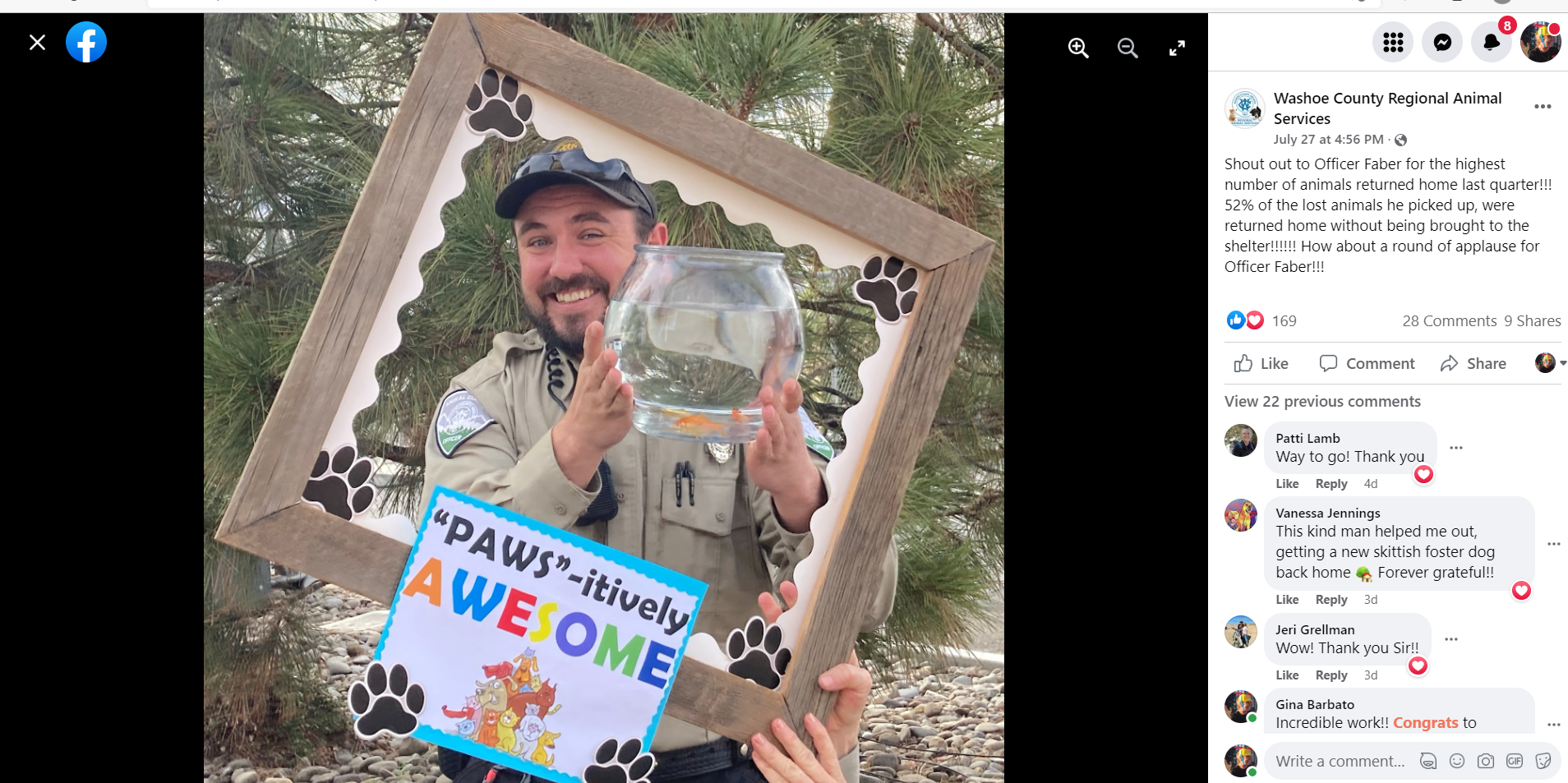 40
El Paso: Using technology for good
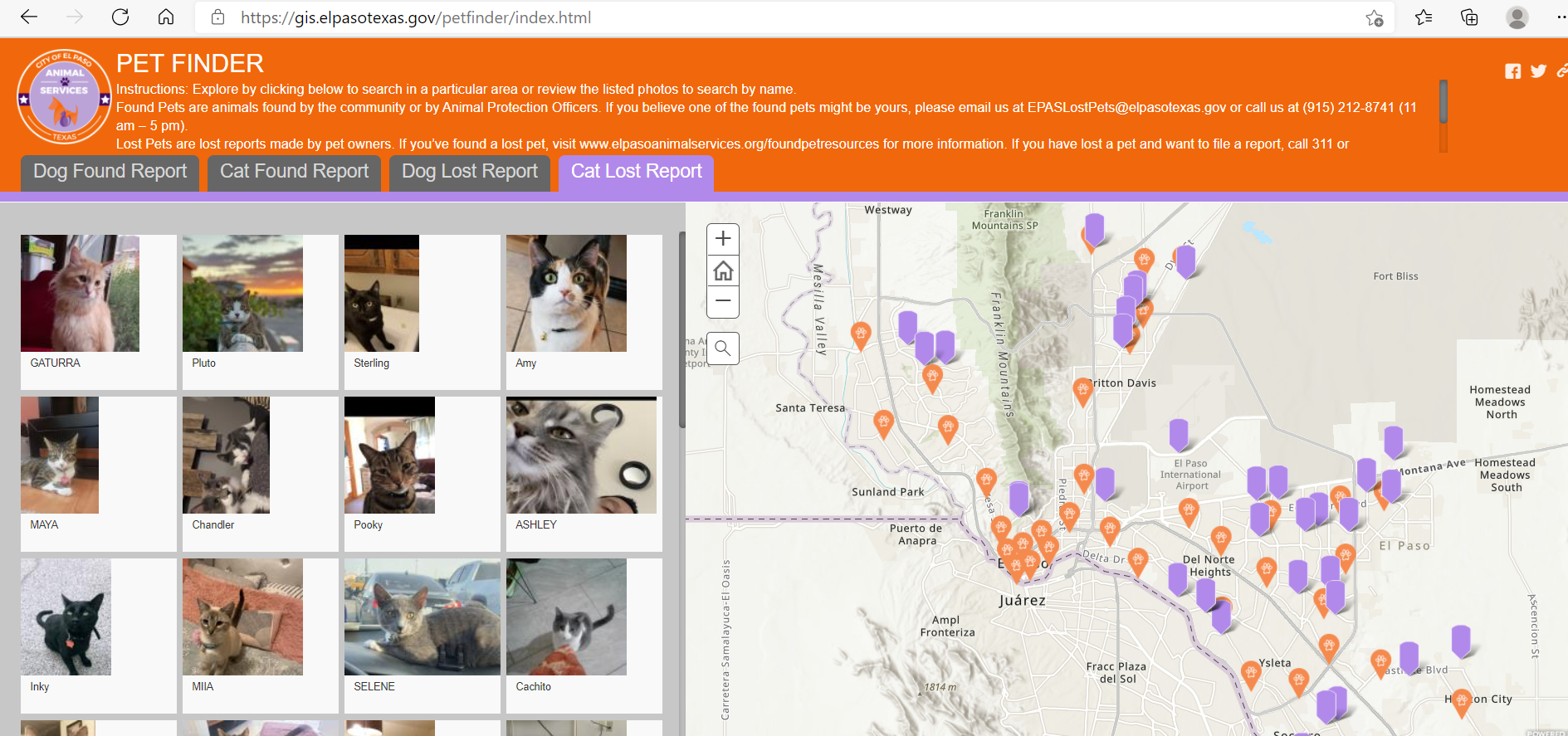 41
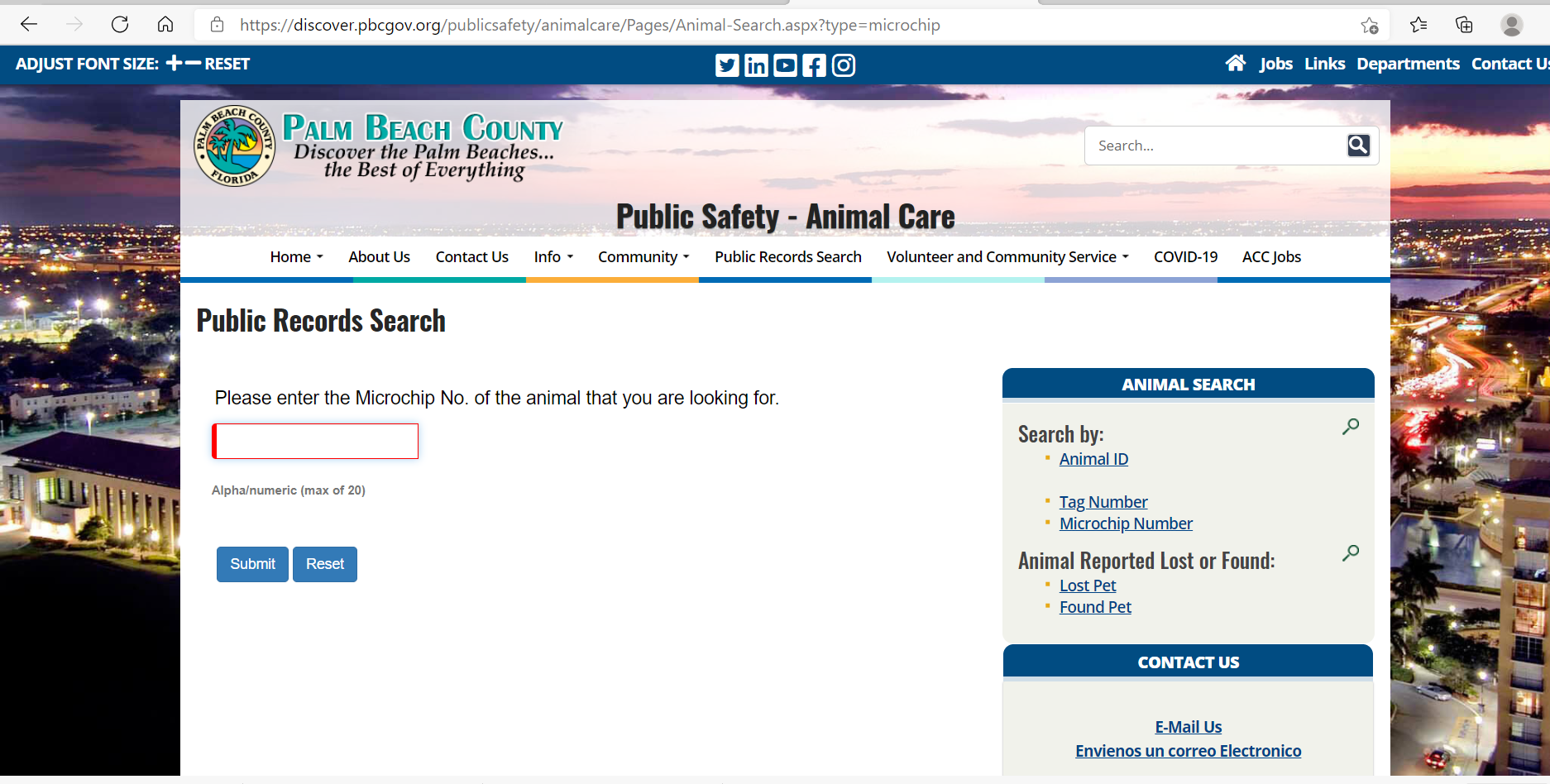 42
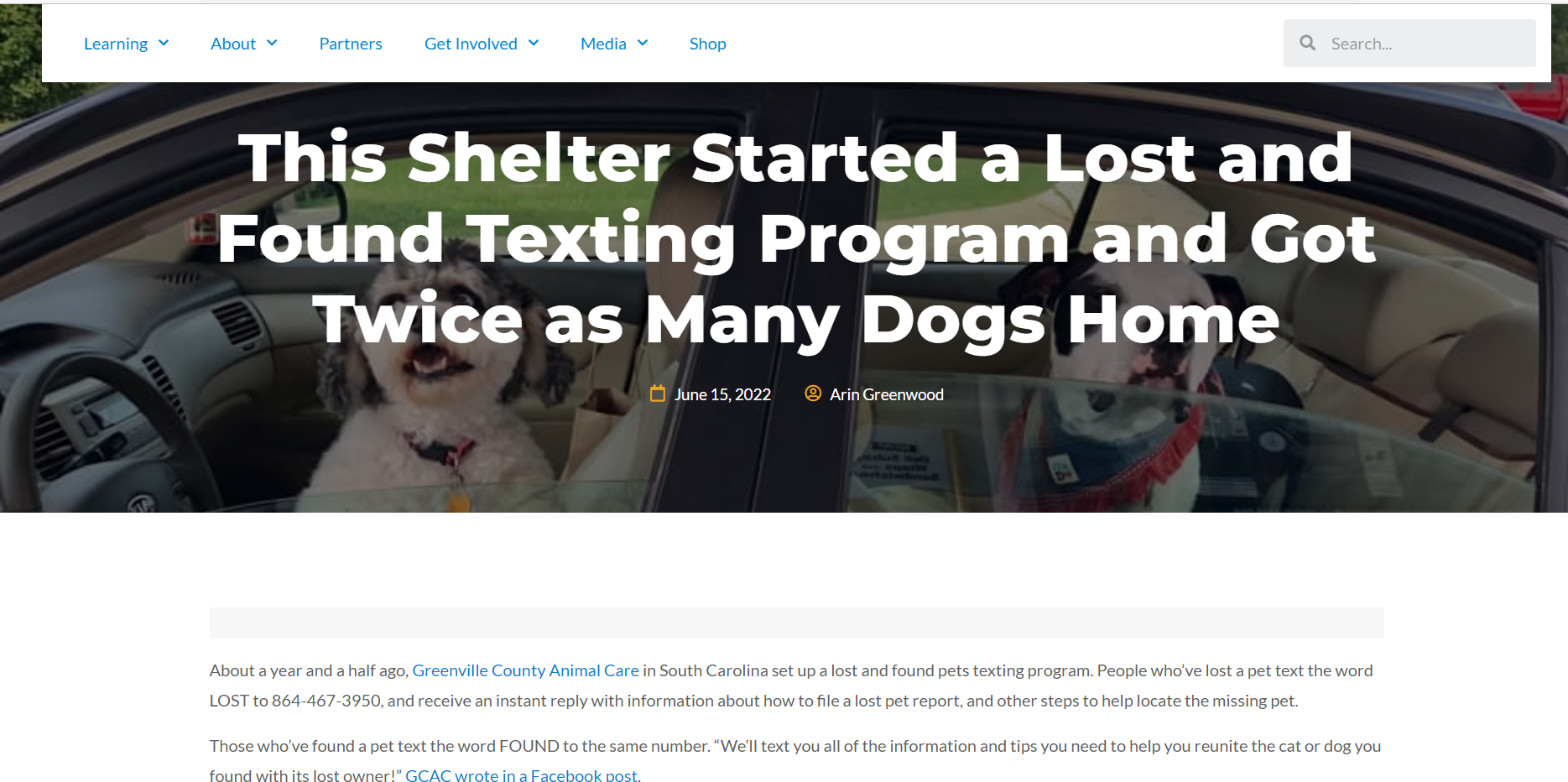 43
What else can 
we be doing?
44
Don’t forget about the cats!
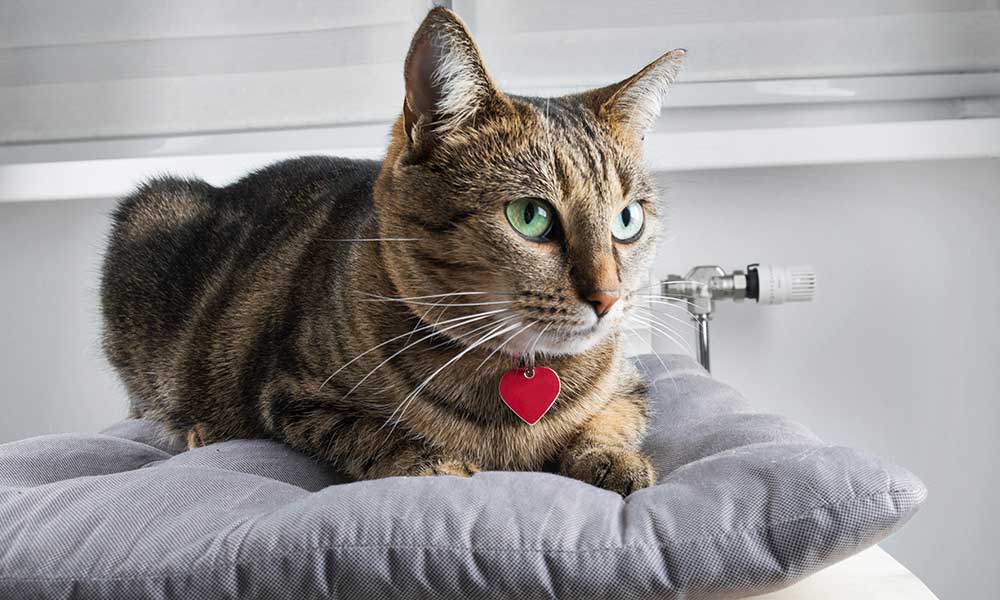 45
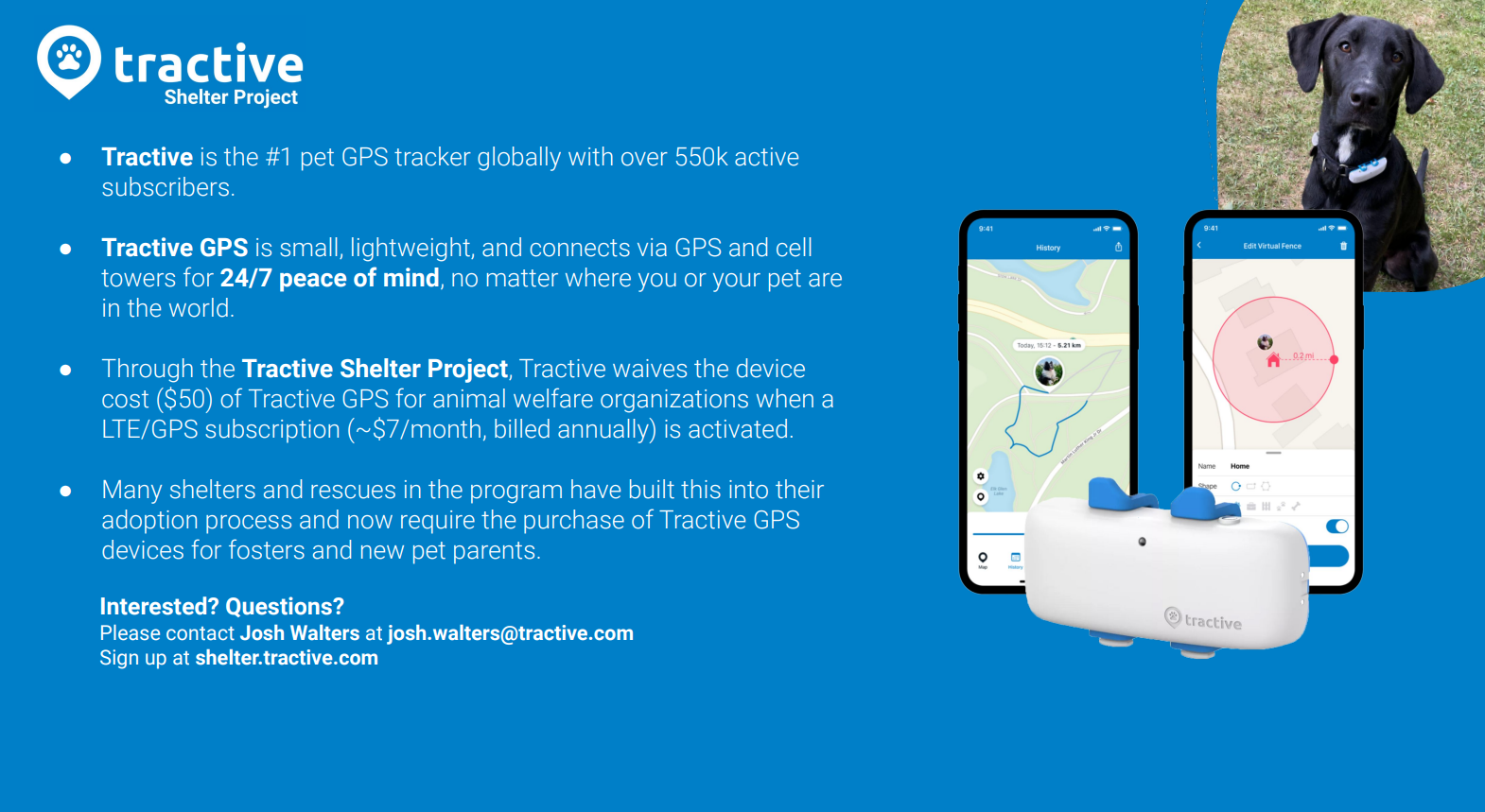 Partner Spotlight
46
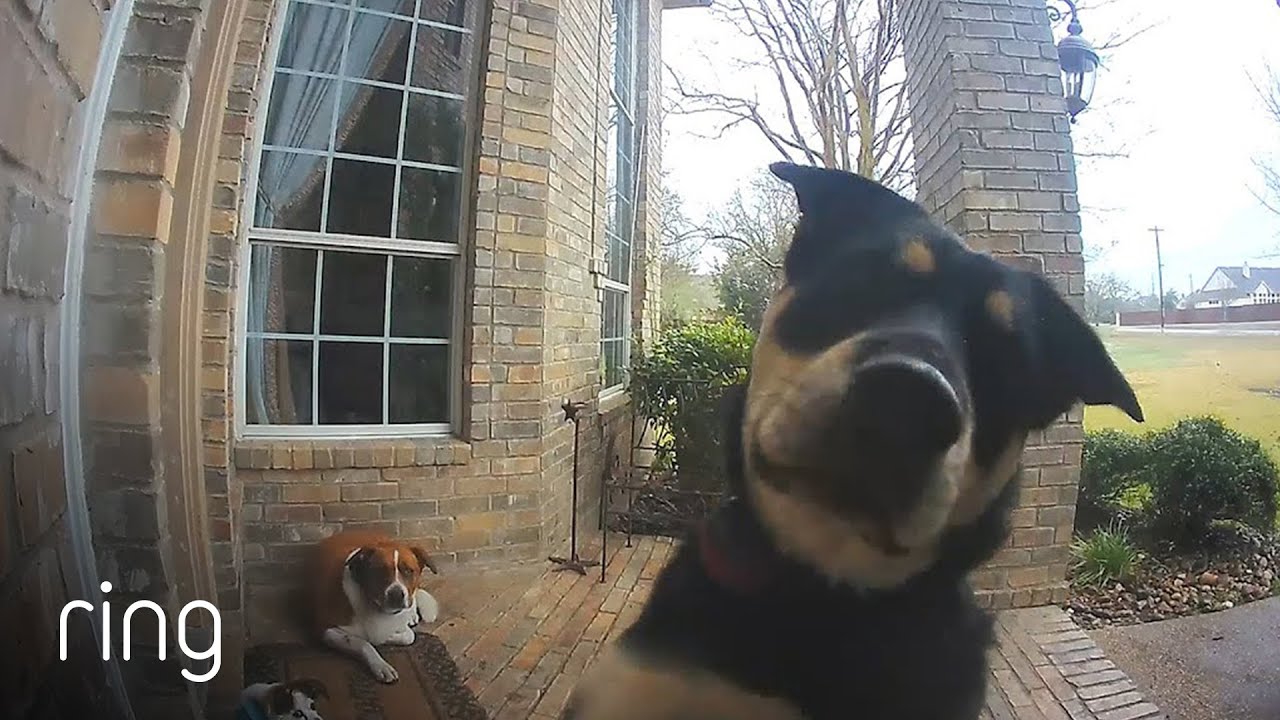 47
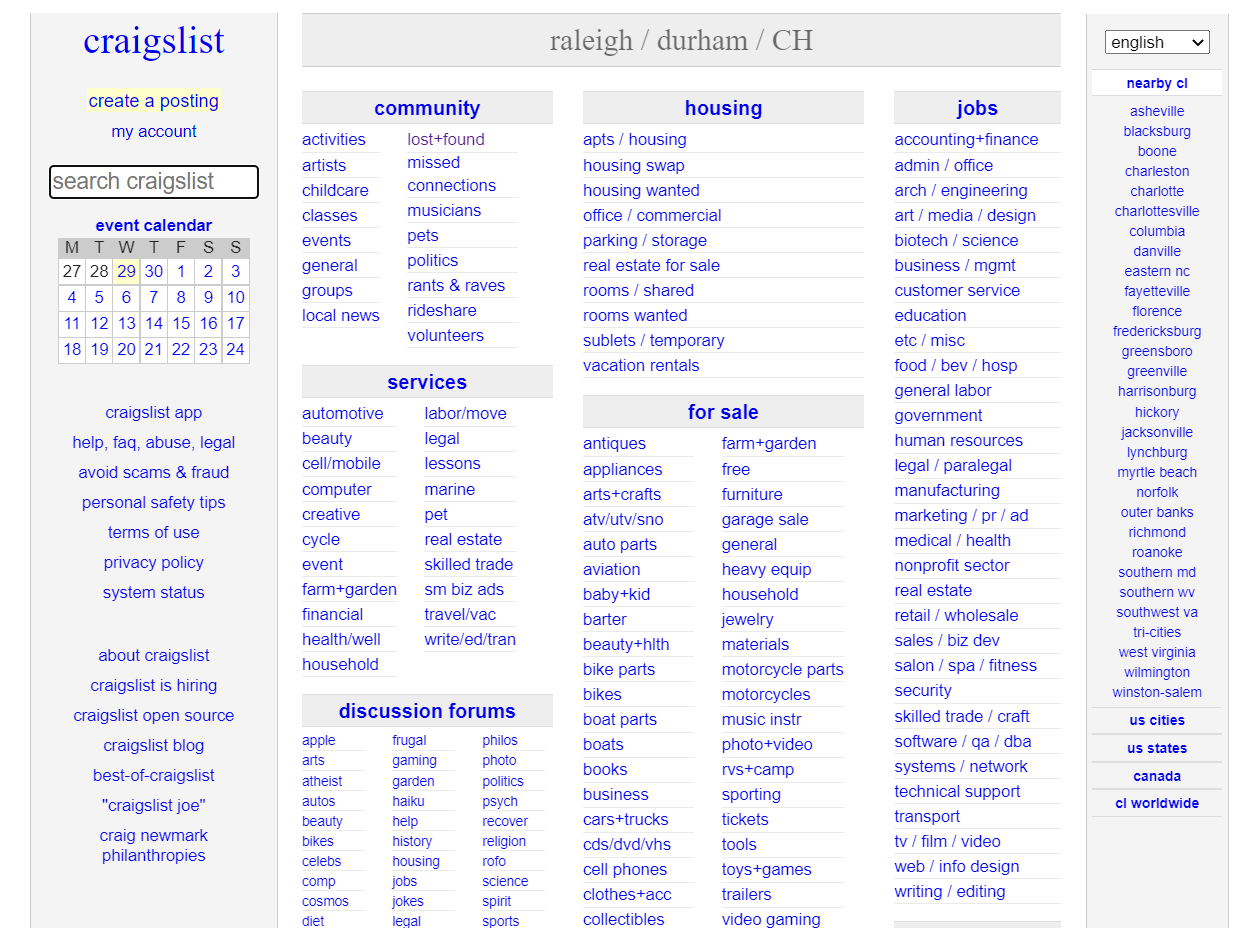 48
What about this?
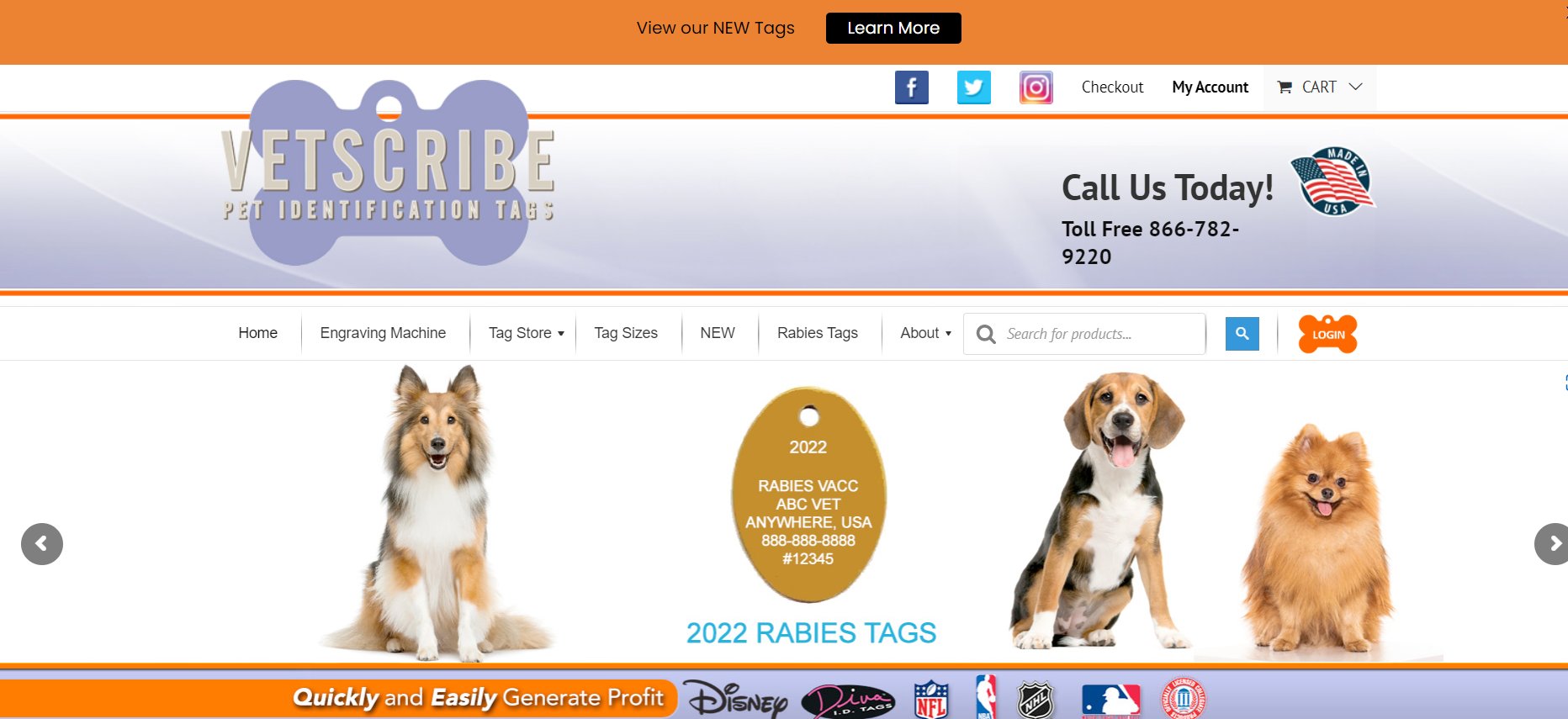 49
If only Dorothy had put an ID tag on Toto
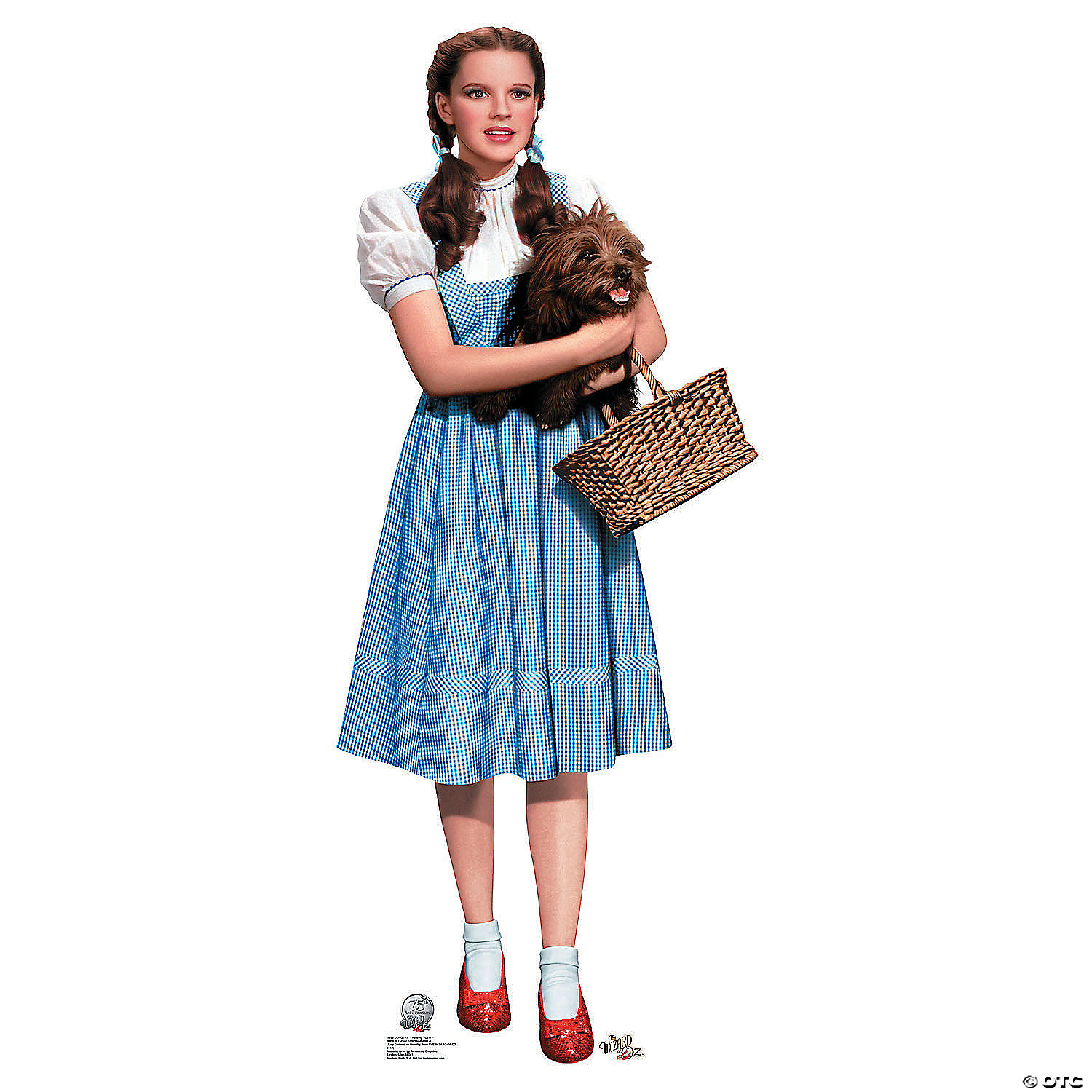 50
I am here to help! 
g.knepp@foundanimals.org
916-230-4533
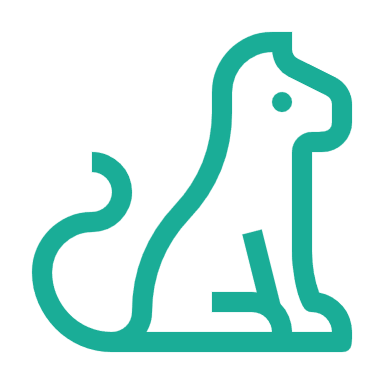 52